Meta-analysis across a database network using non-normal approximations:why and how
Martijn Schuemie, Yong Chen, 
David Madigan, March Suchard
Distributed Research Network
Multiple sites with data
Hospital EHRs
Administrative Claims
Patient-level data cannot be shared
Site A
Site B
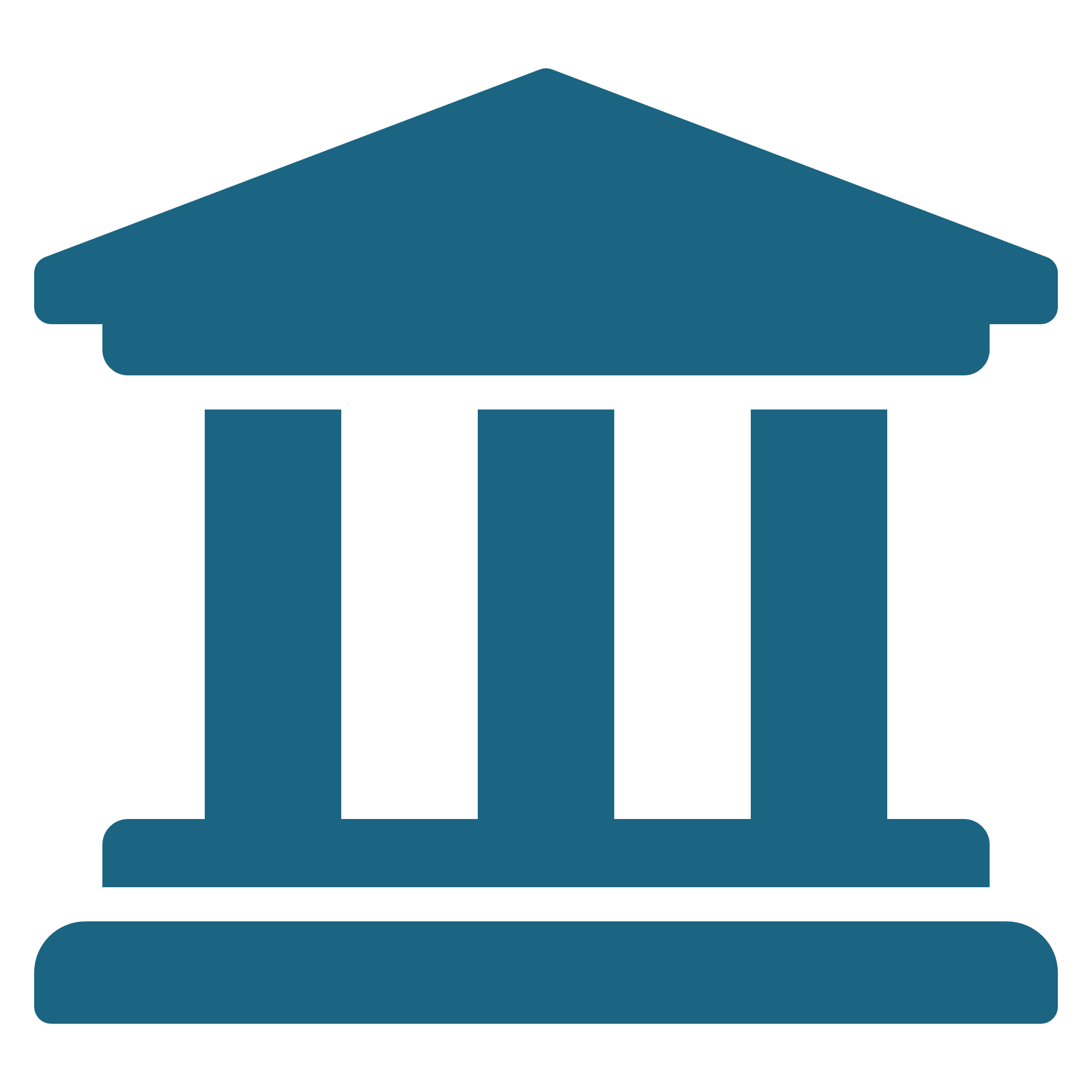 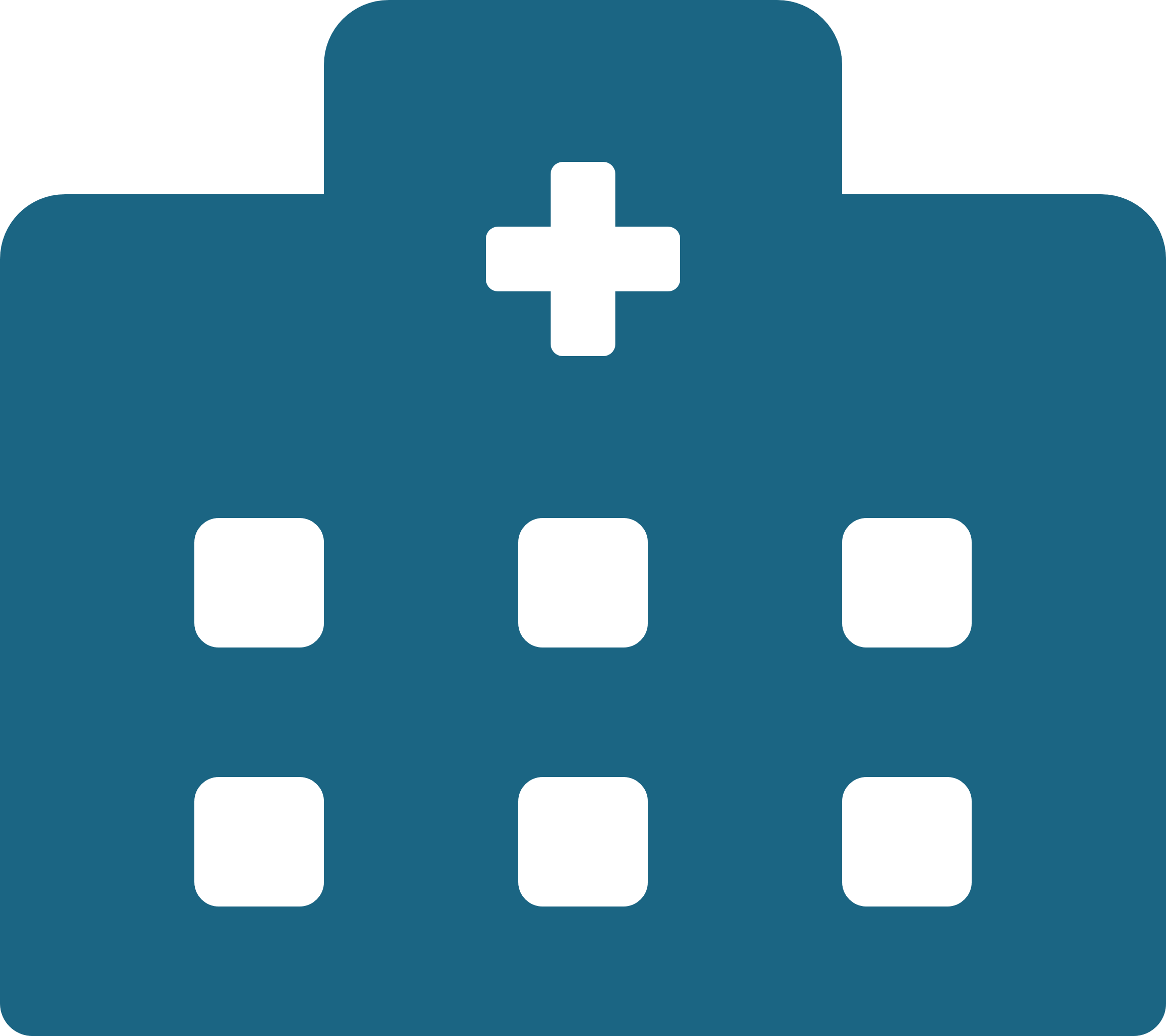 CDM
CDM
Site C
Site D
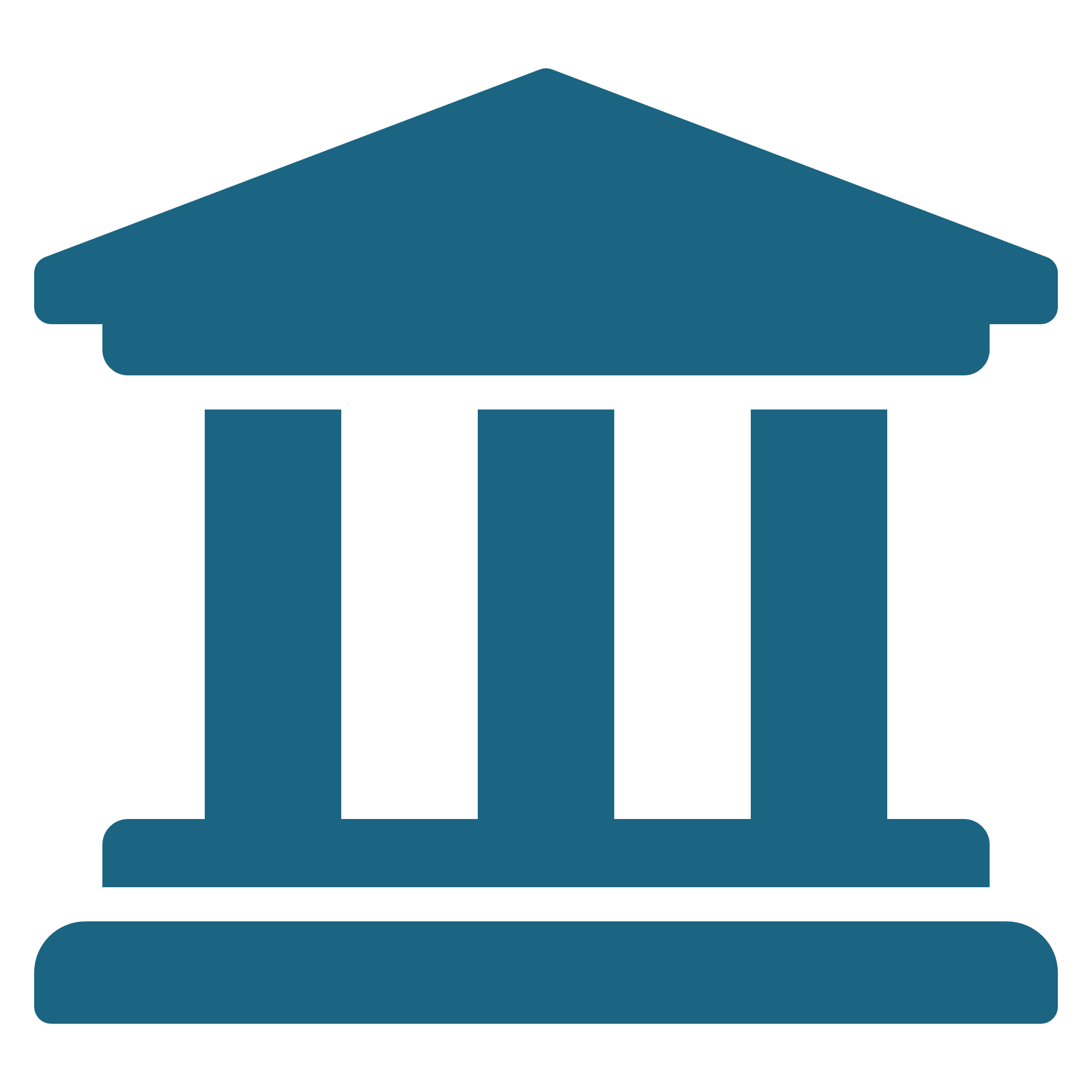 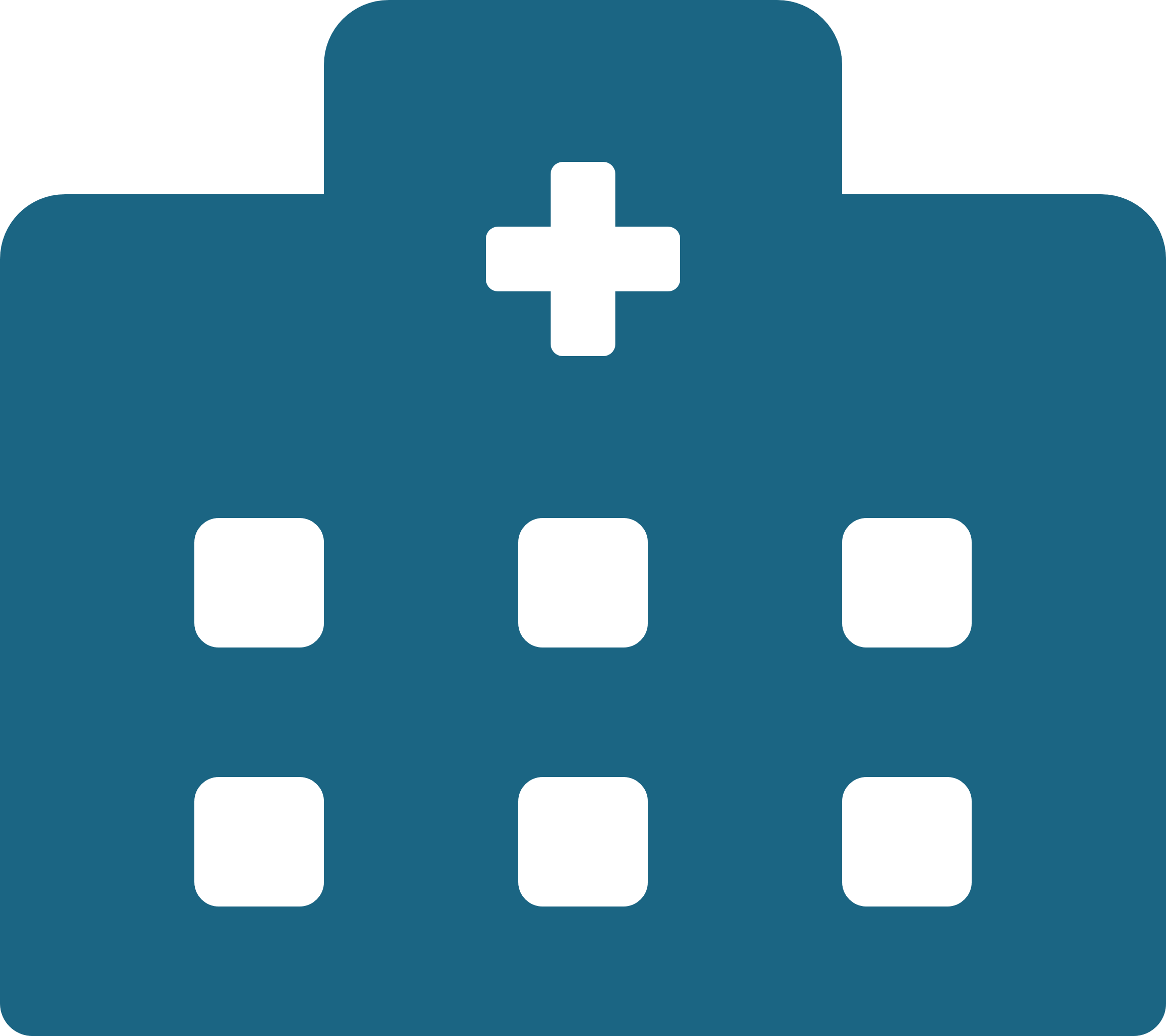 CDM
CDM
2
Distributed Research Network
Any site can lead a study
Study lead
Site A
Site B
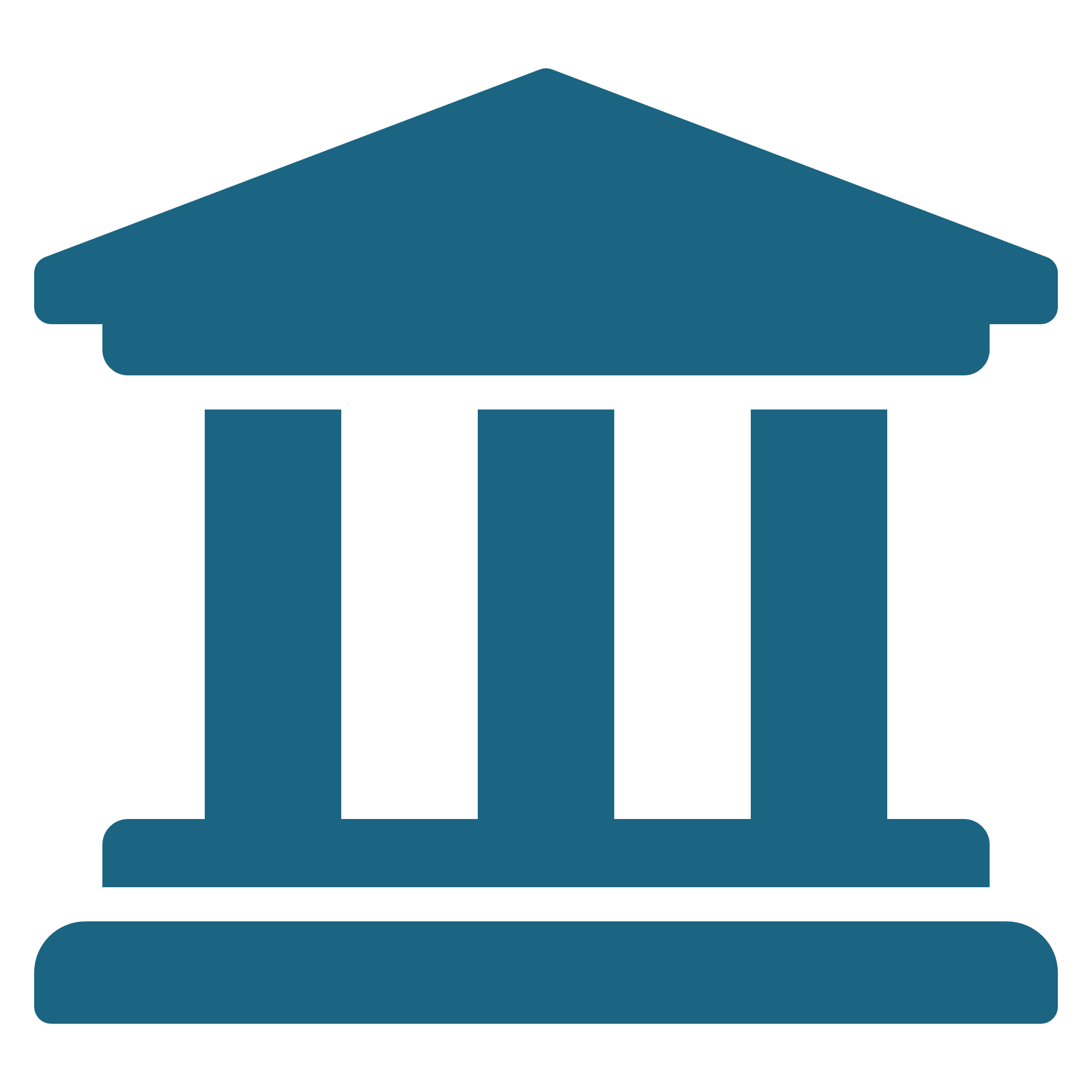 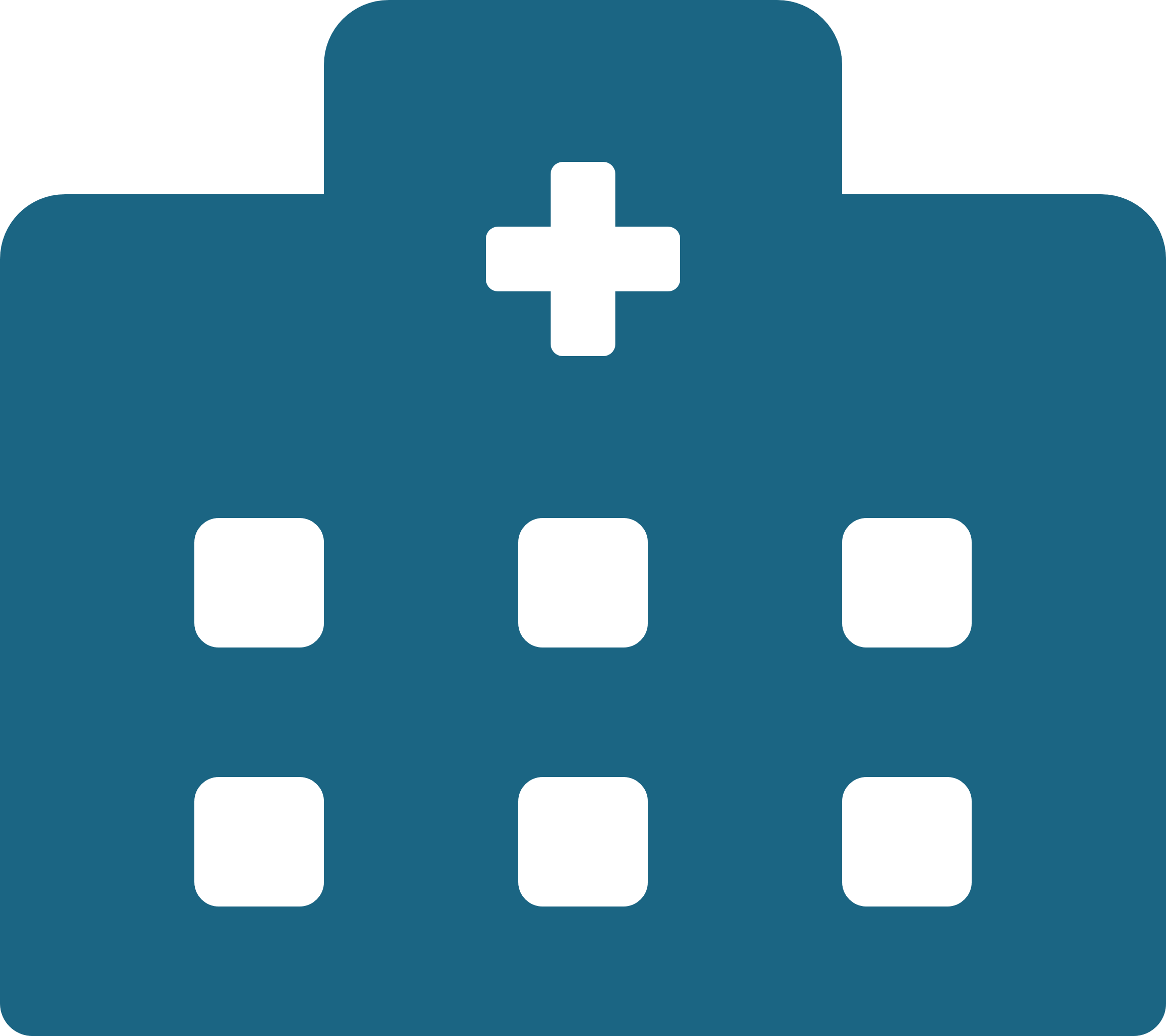 CDM
CDM
Site C
Site D
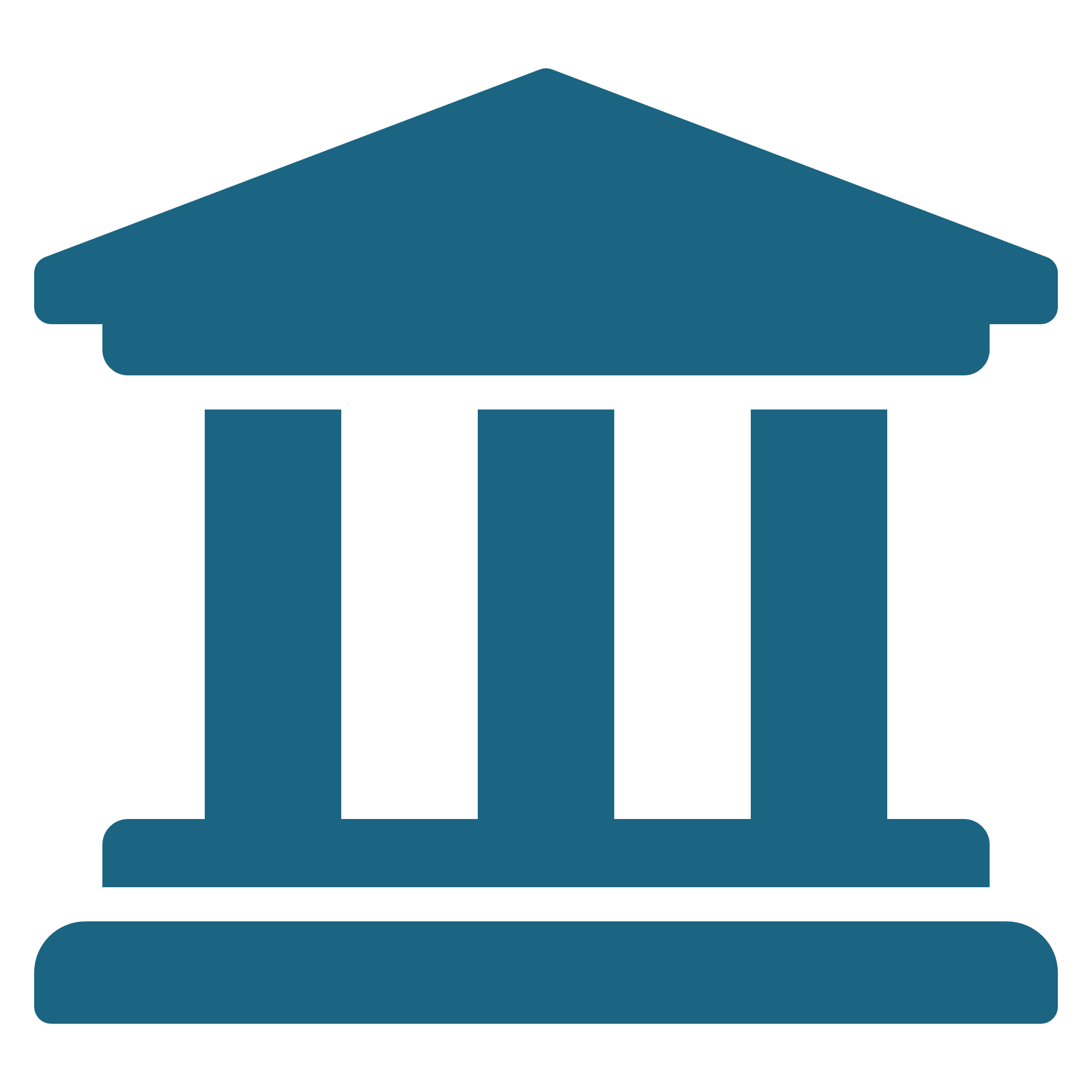 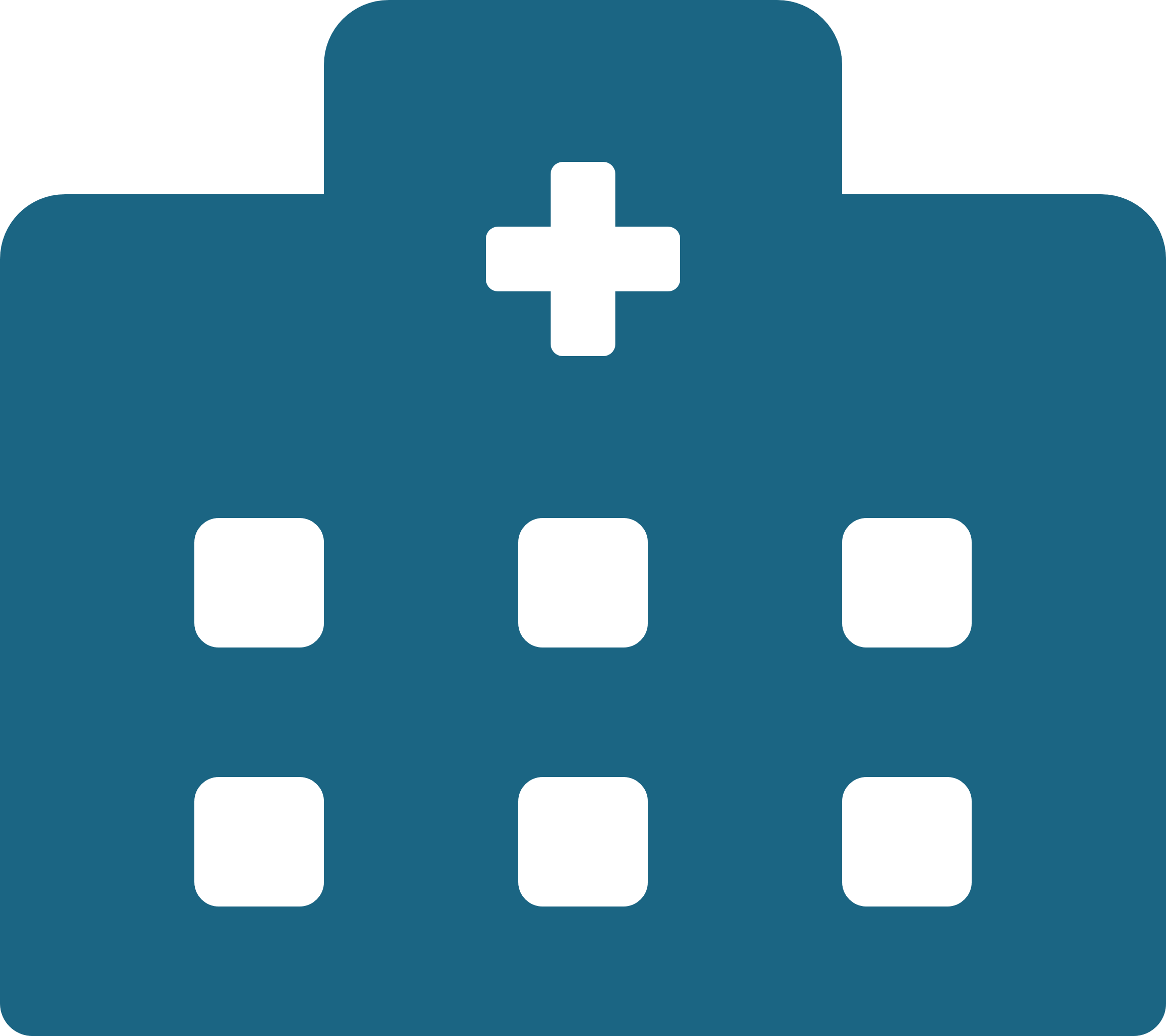 CDM
CDM
3
Distributed Research Network
Any site can lead a study
Analysis code is developed locally
Study lead
Site A
Site B
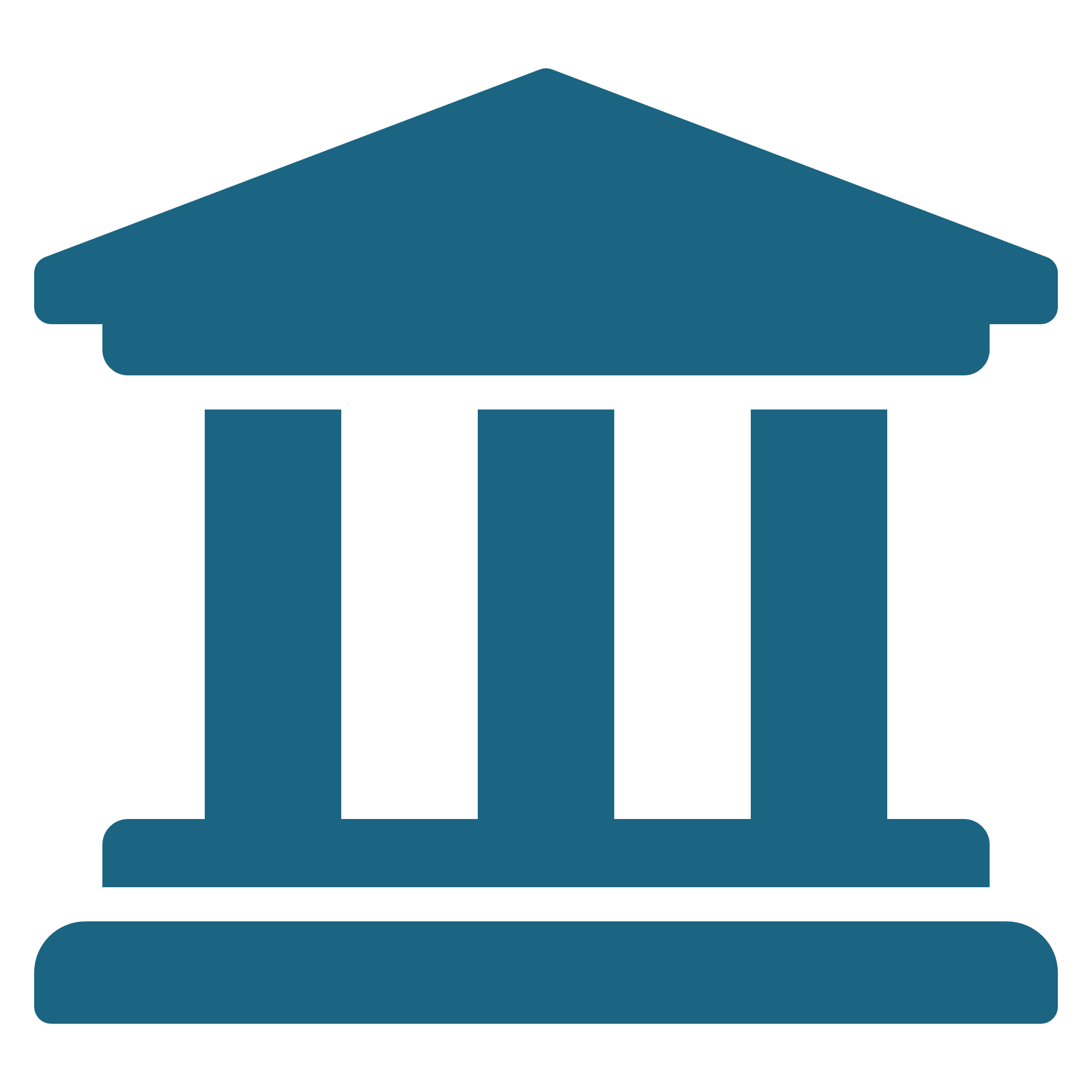 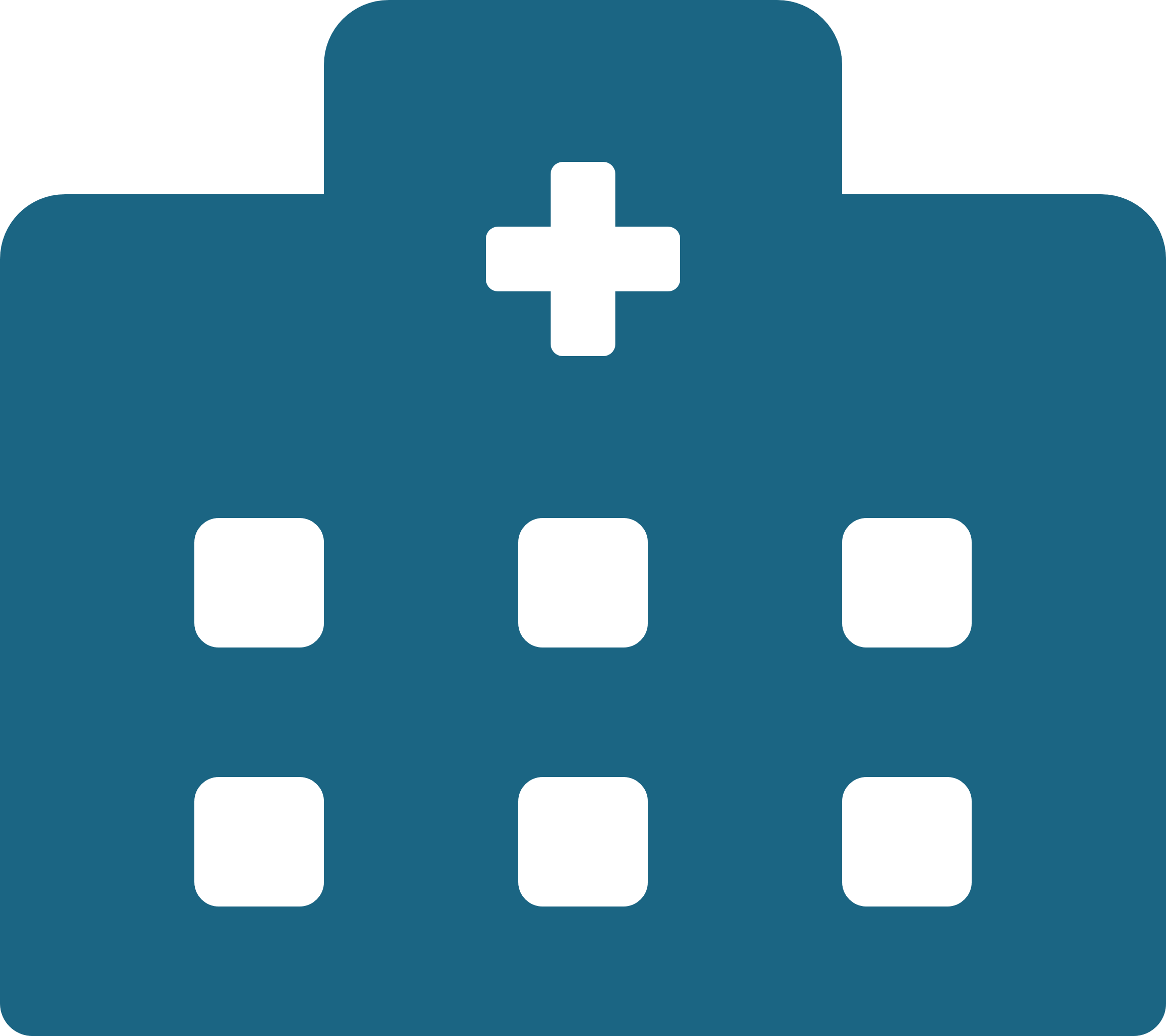 CDM
CDM
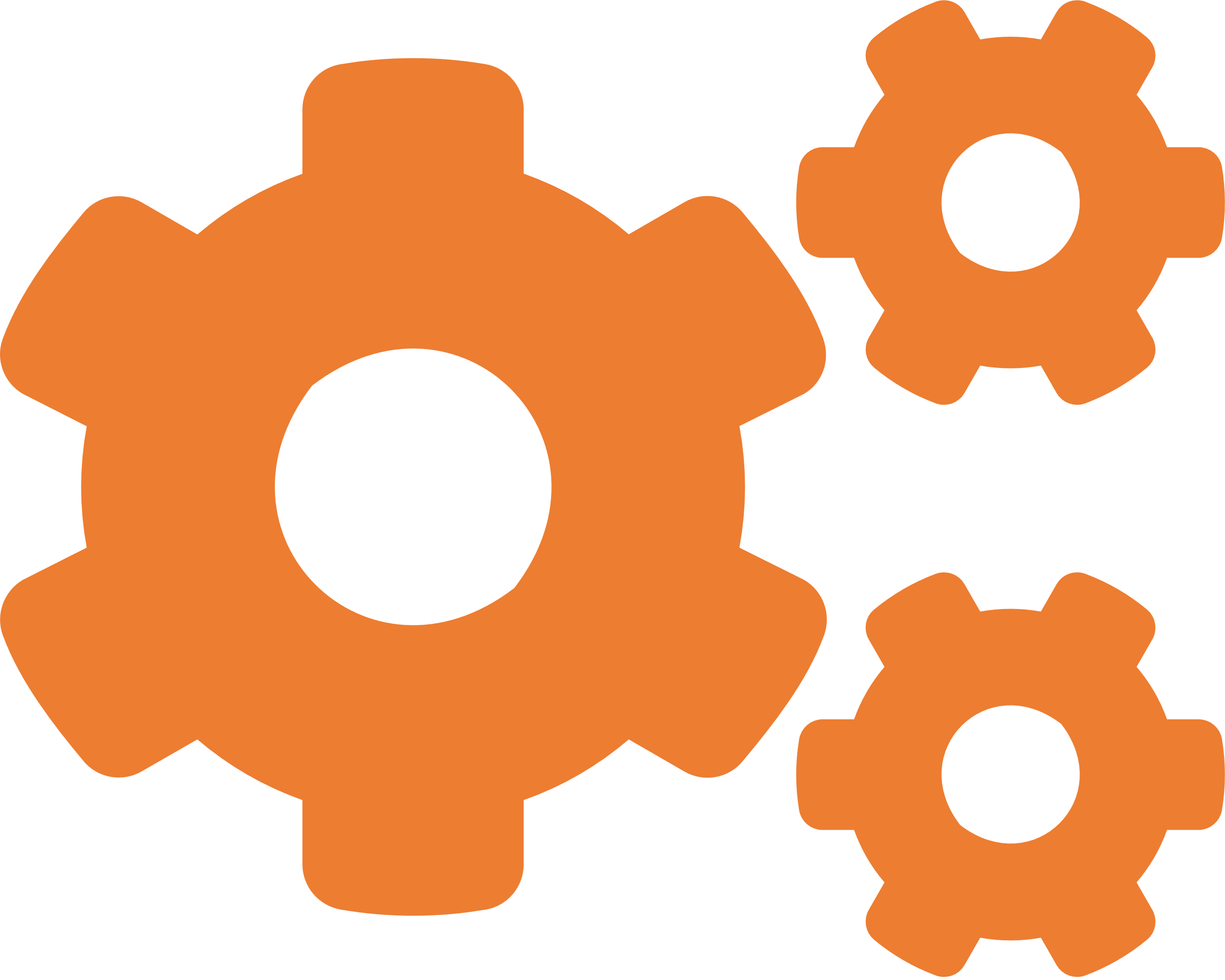 Site C
Site D
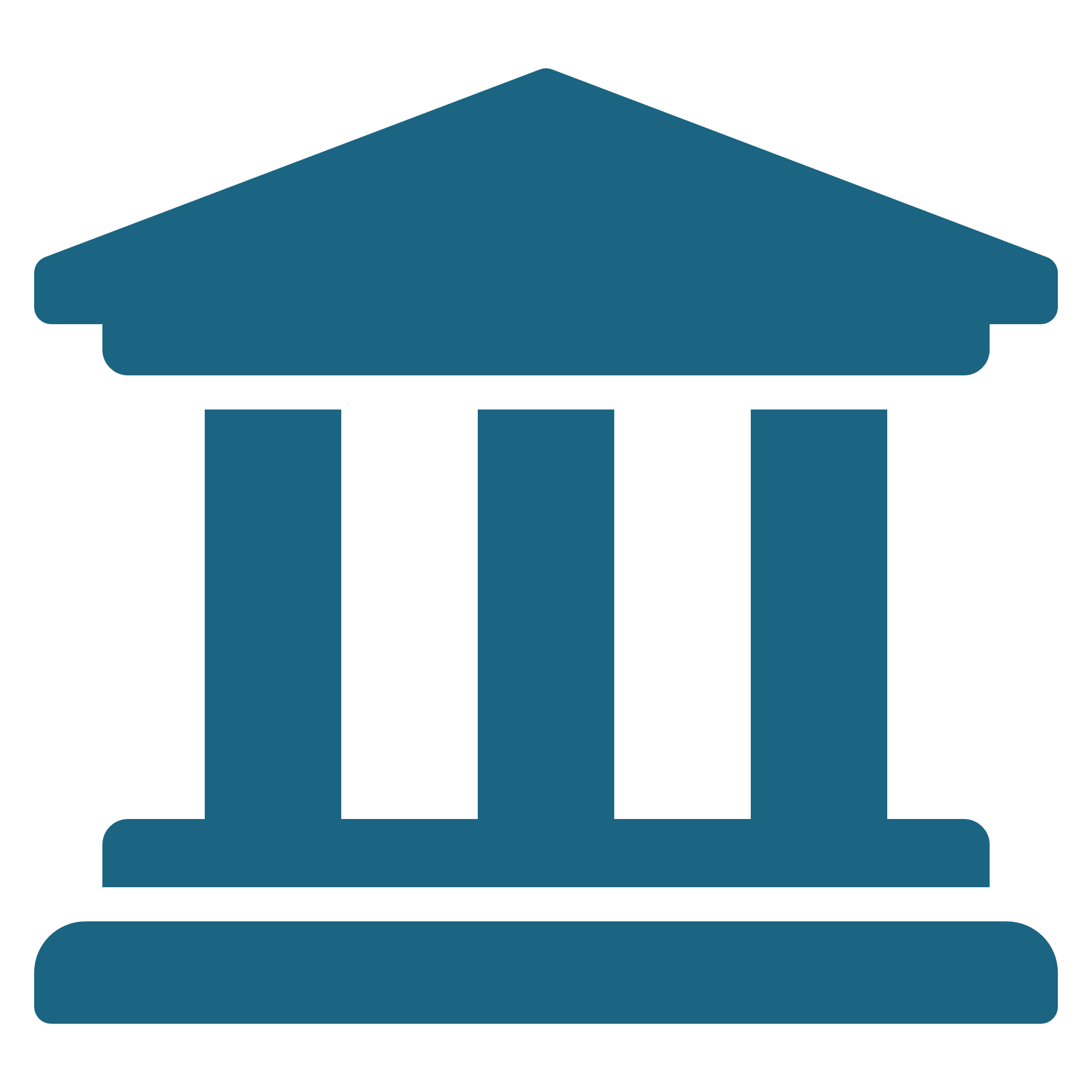 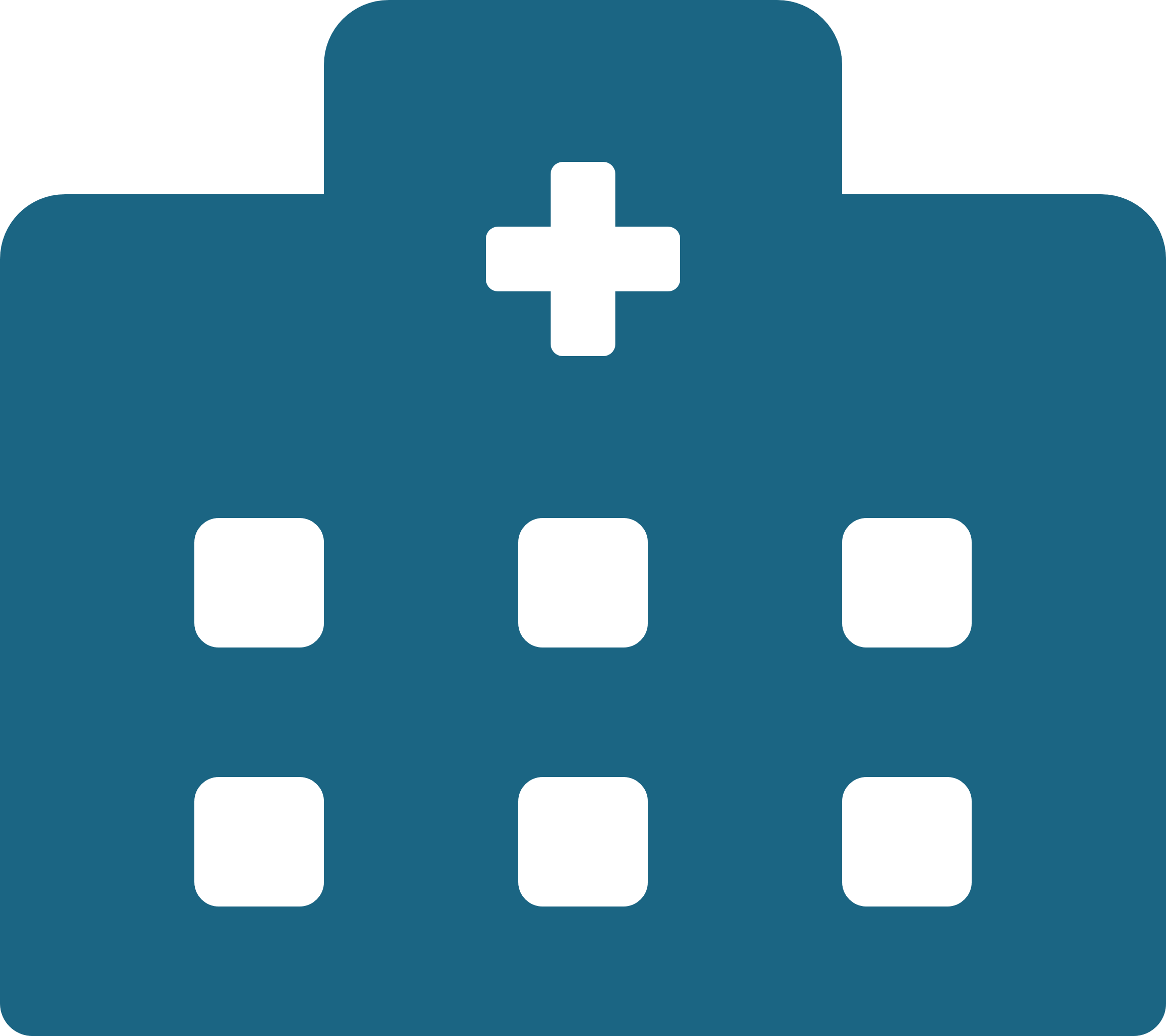 CDM
CDM
4
Distributed Research Network
Any site can lead a study
Analysis code is developed locally
Code is distributed to study participants
Study lead
Site A
Site B
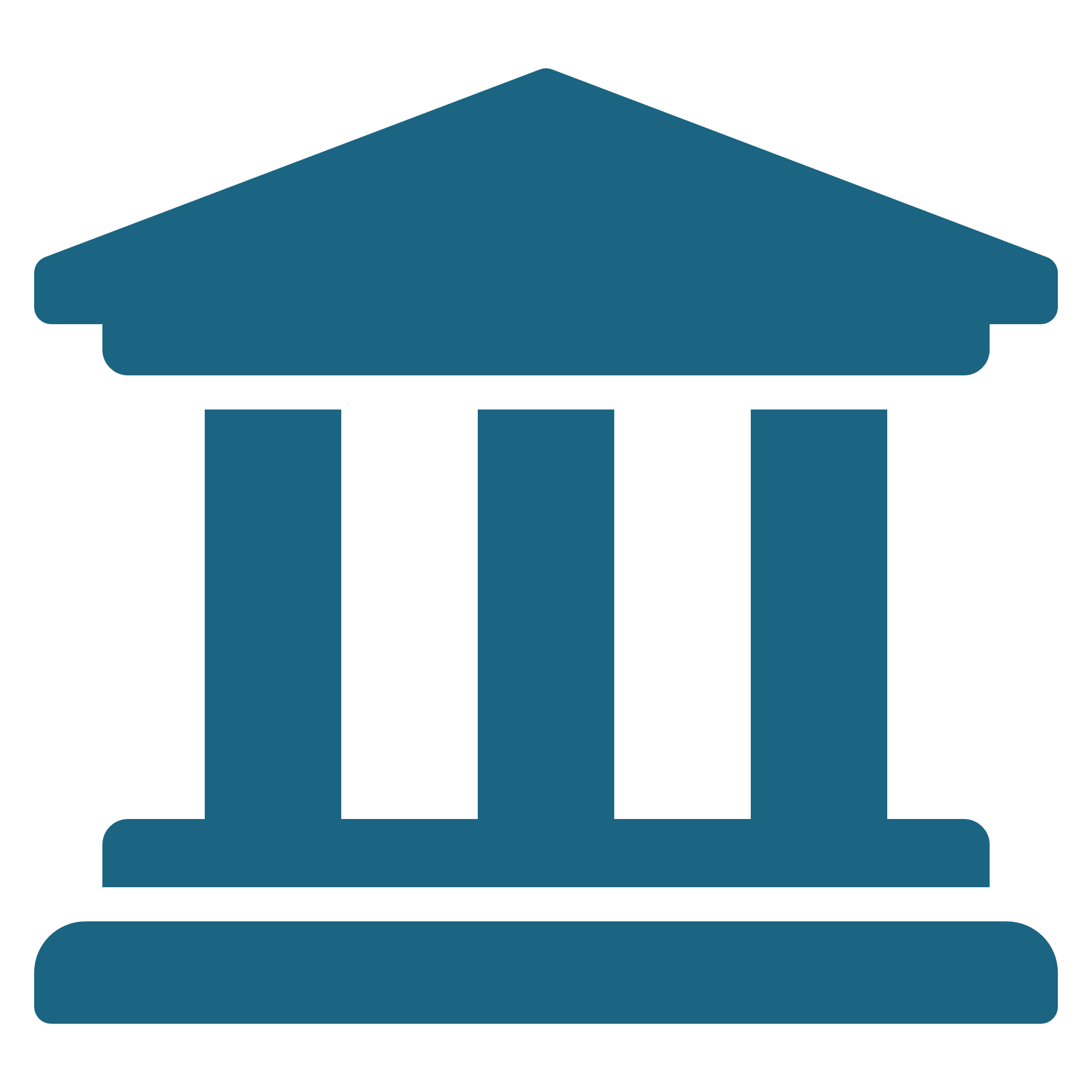 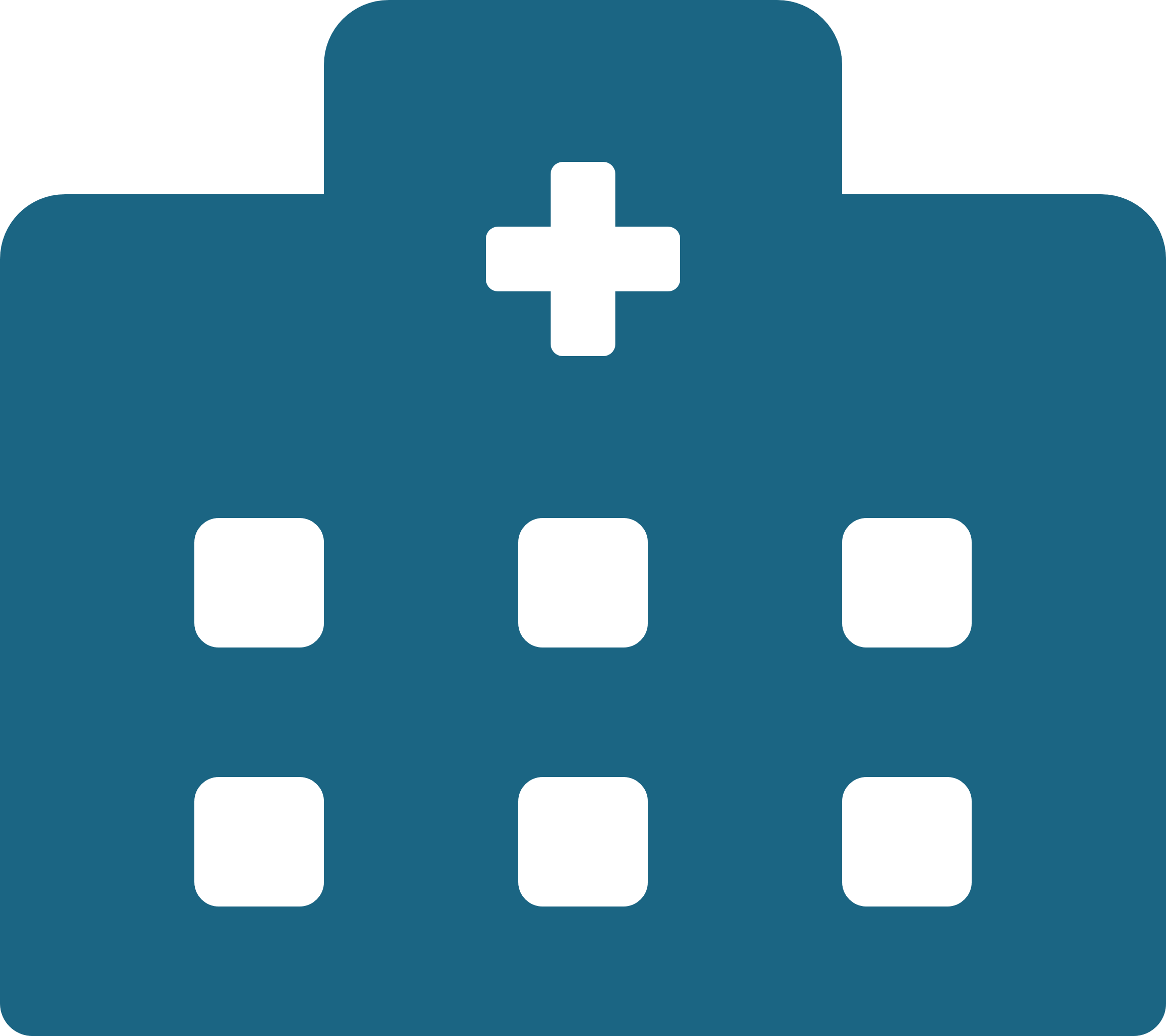 CDM
CDM
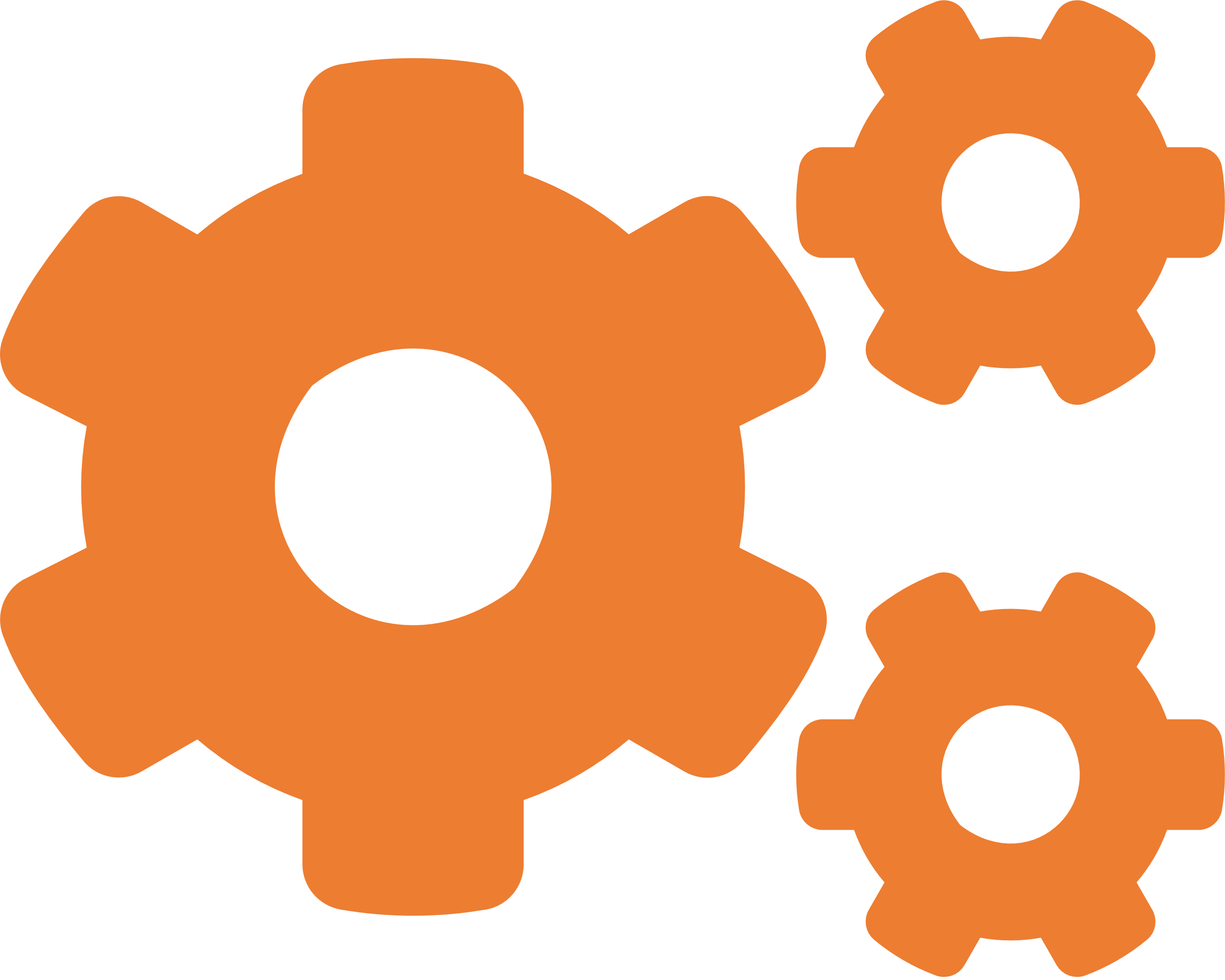 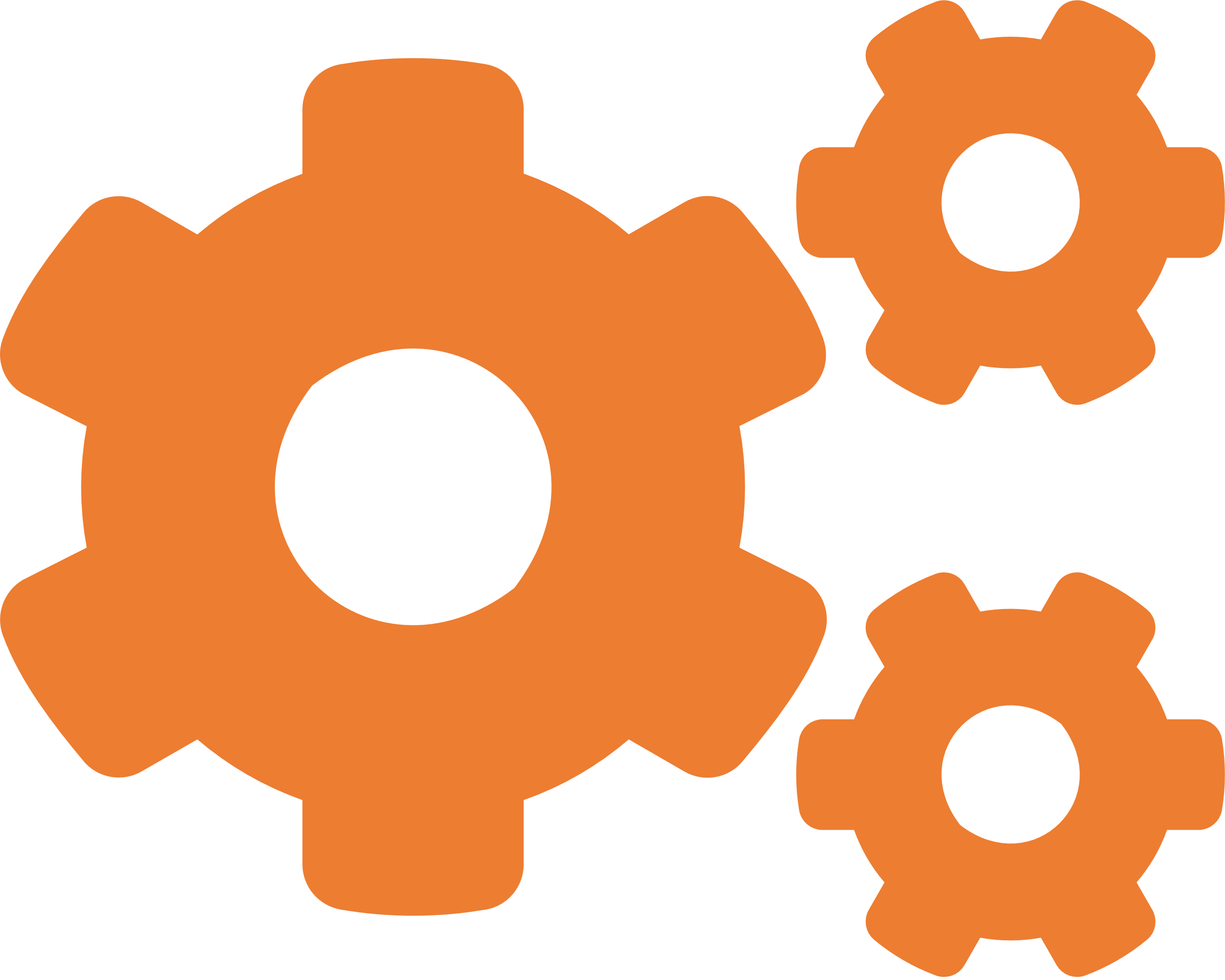 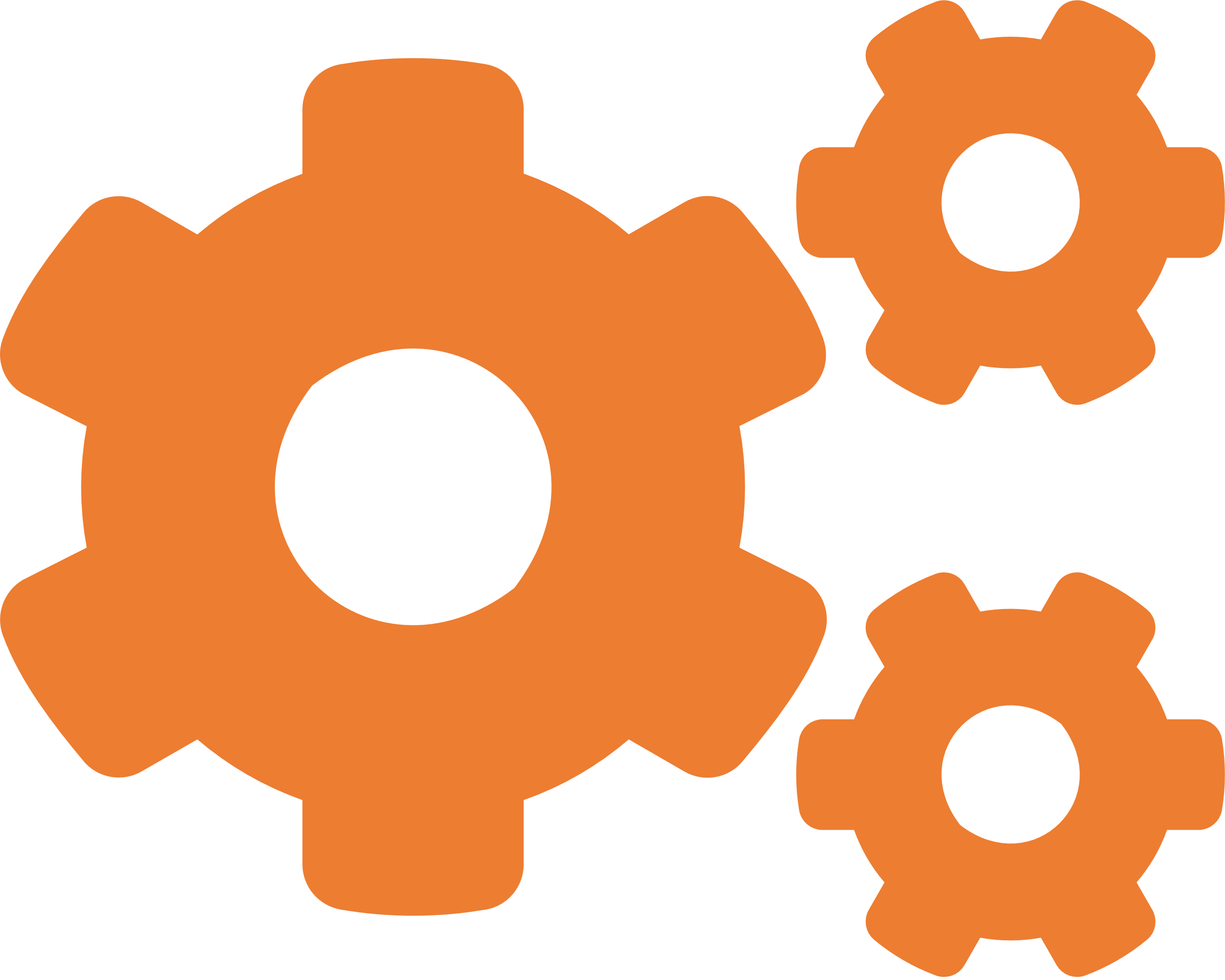 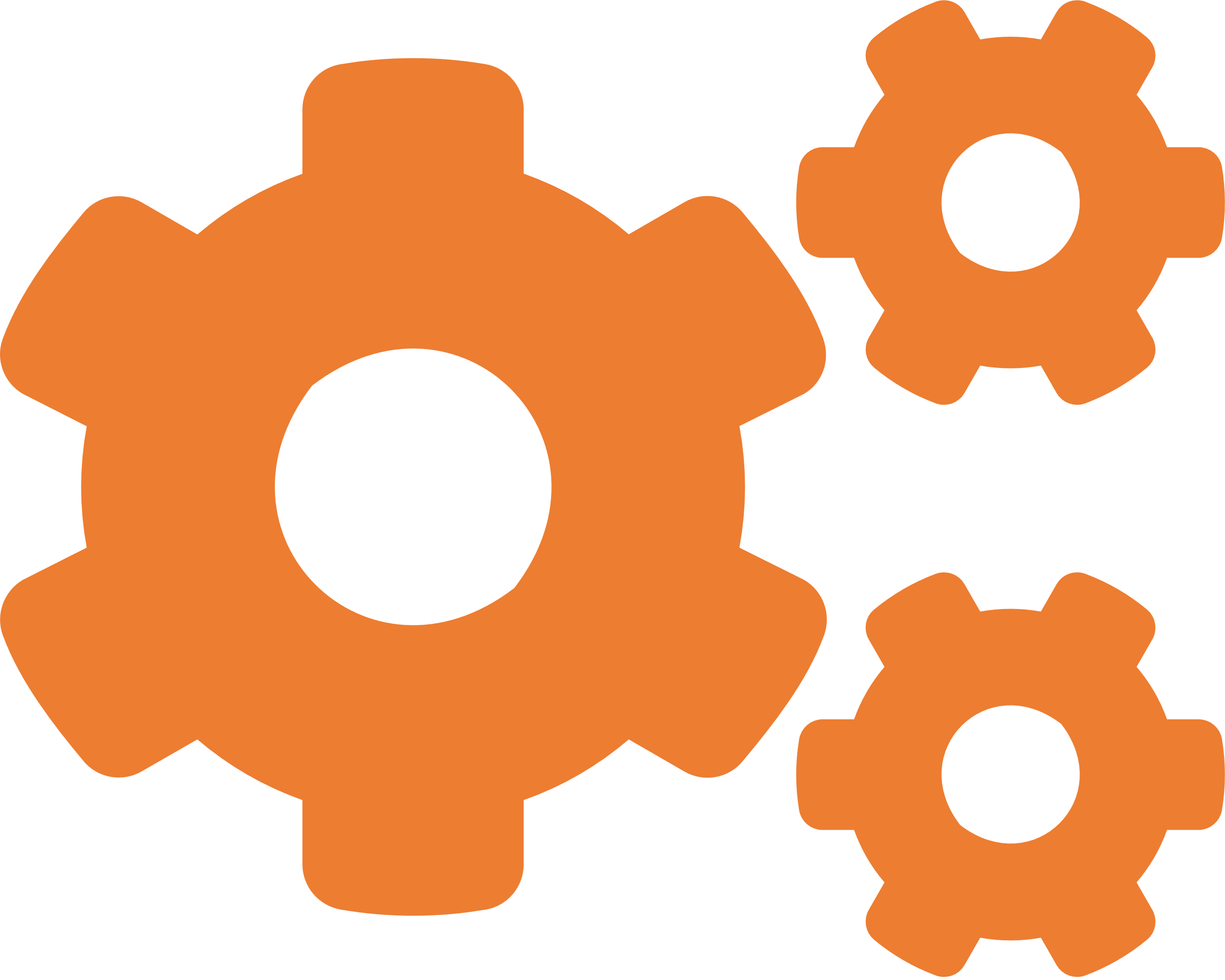 Site C
Site D
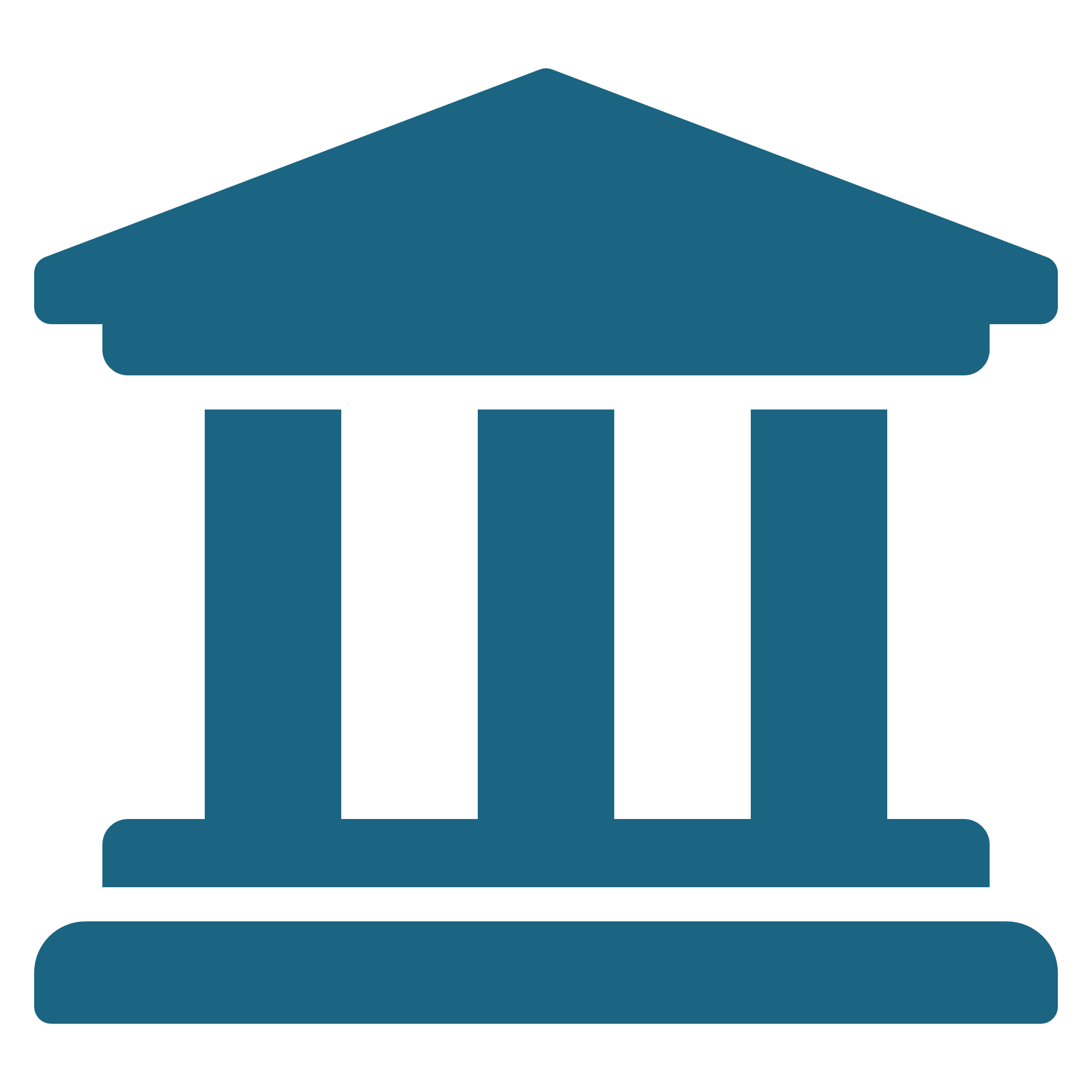 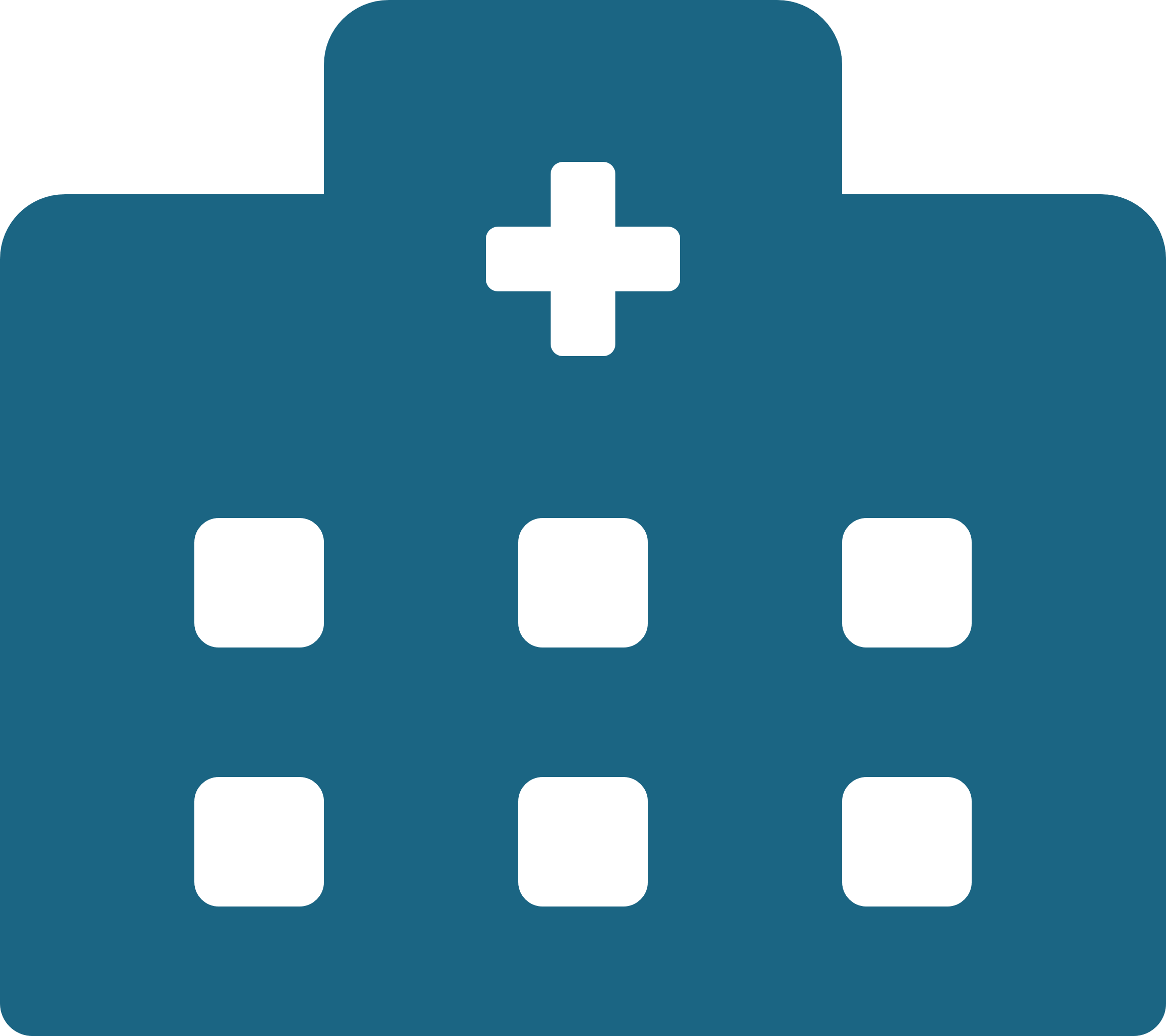 CDM
CDM
5
Distributed Research Network
Any site can lead a study
Analysis code is developed locally
Code is distributed to study participants
Results are generated (aggregated statistics)
Study lead
Site A
Site B
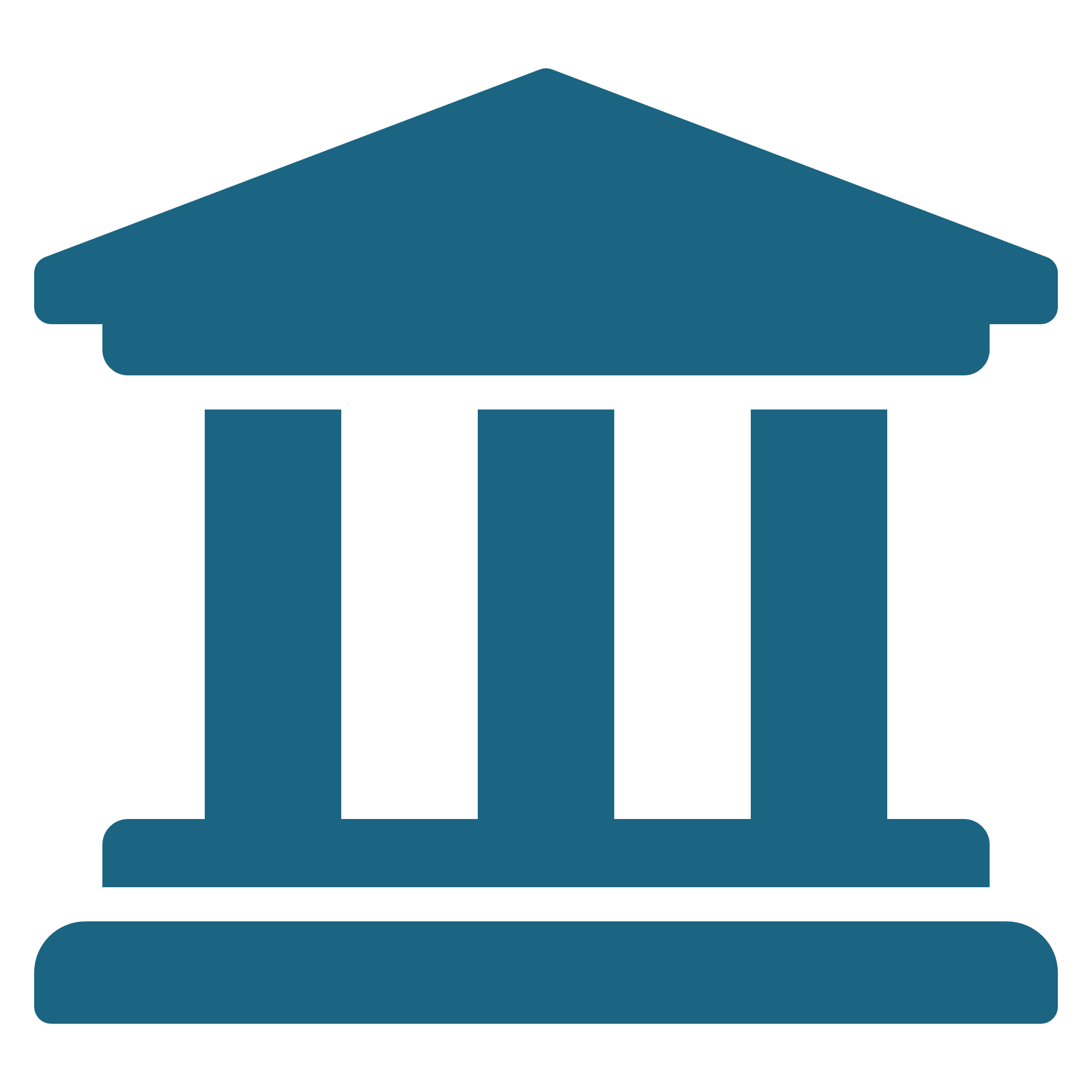 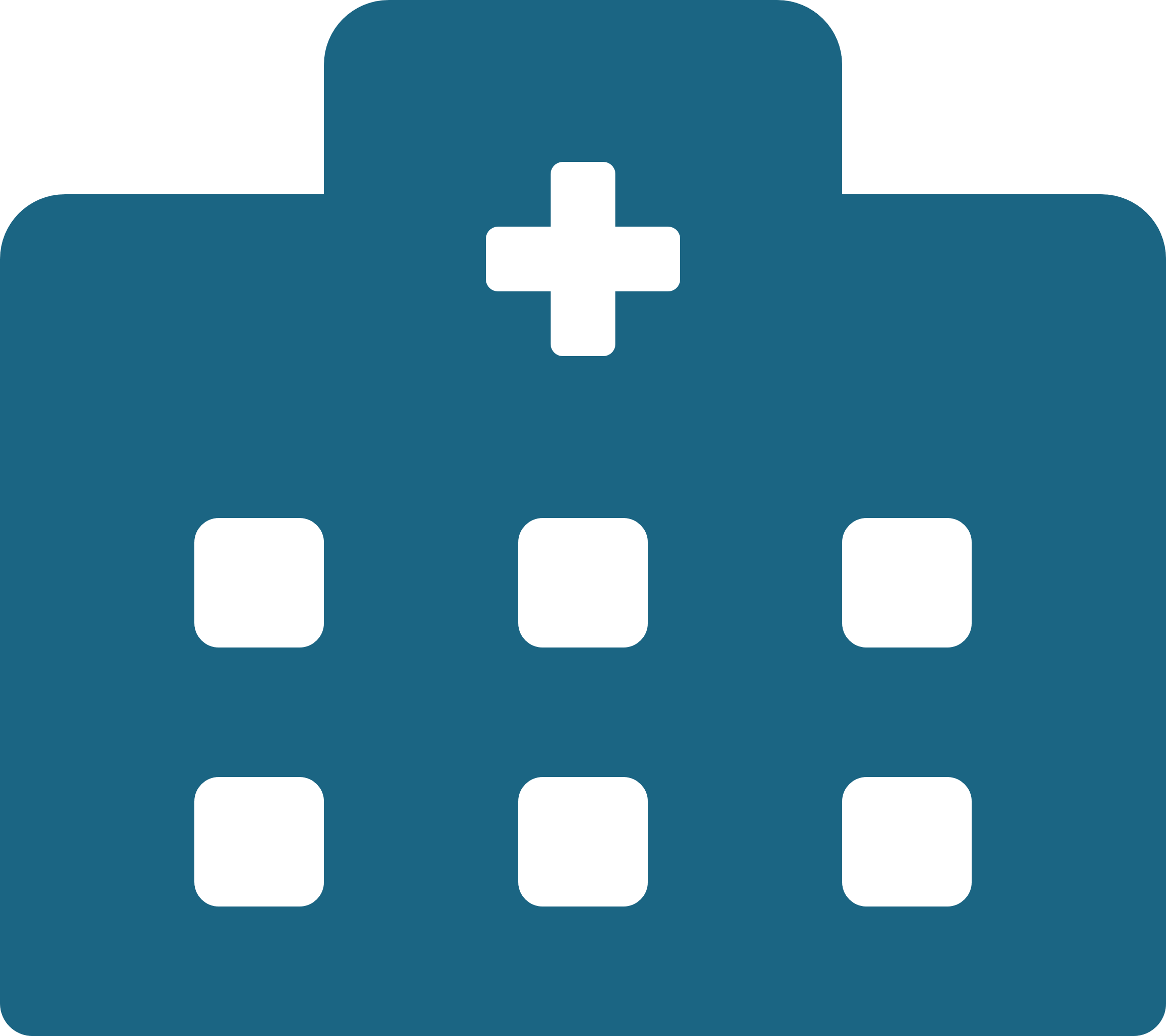 CDM
CDM
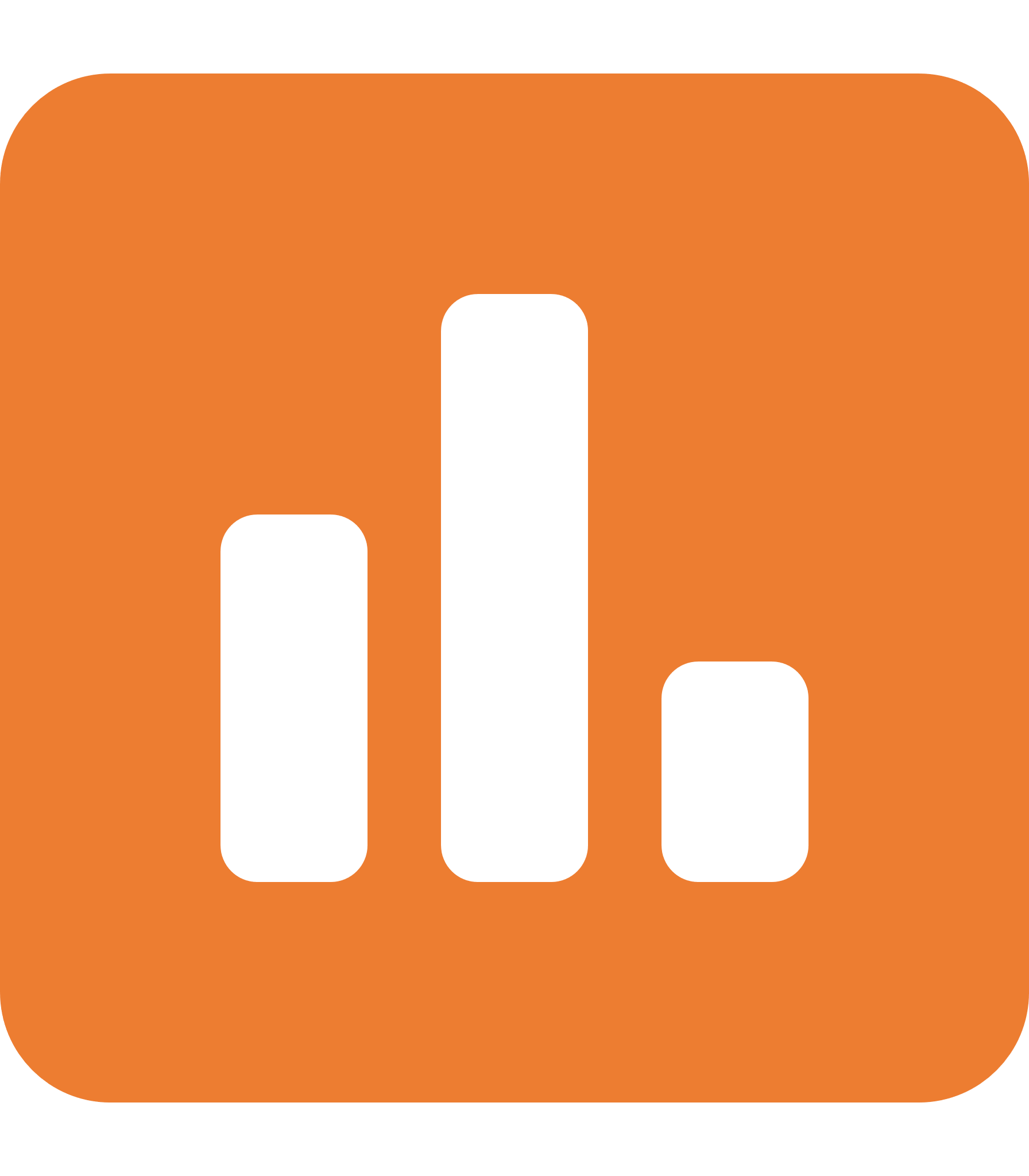 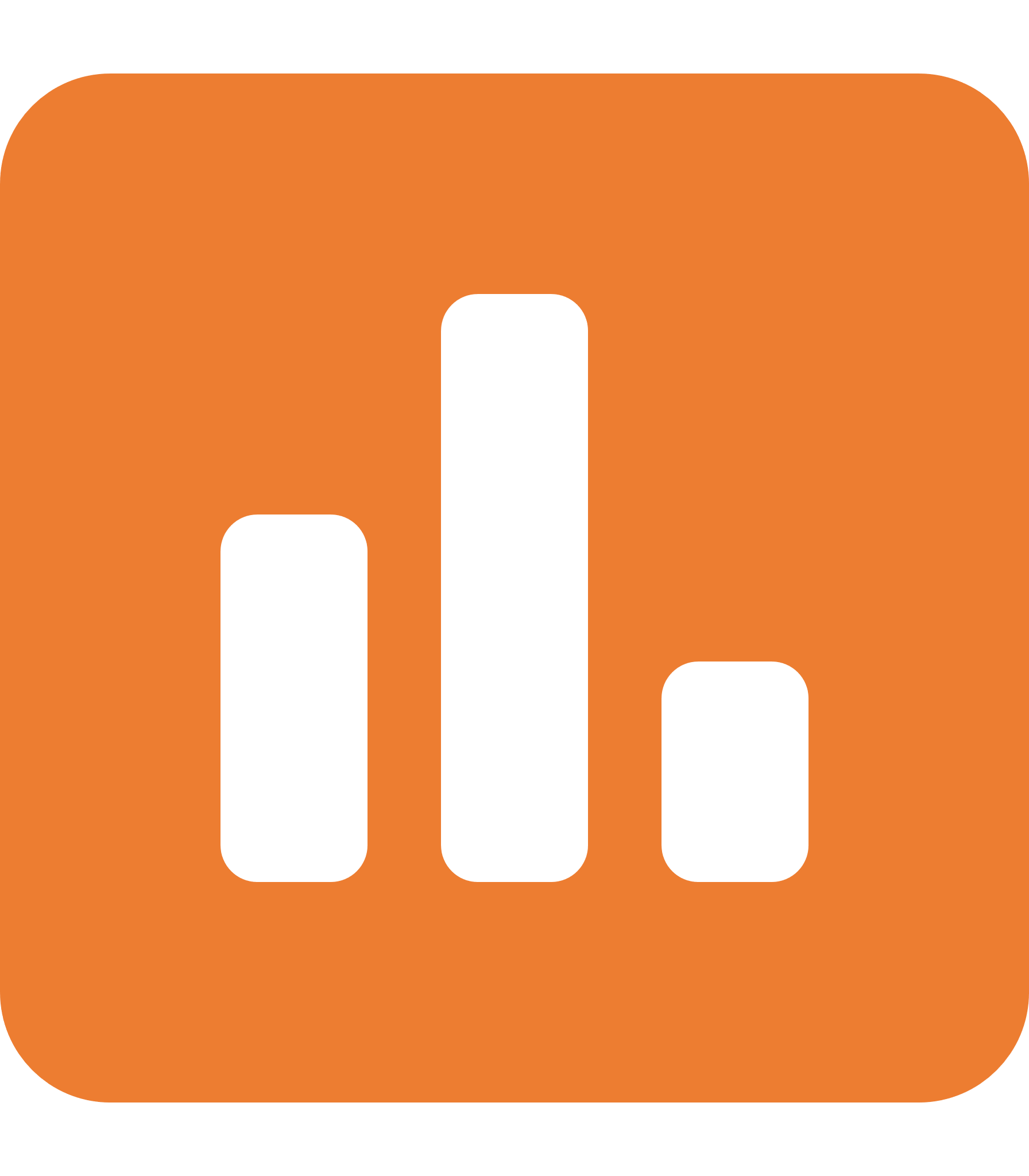 Site C
Site D
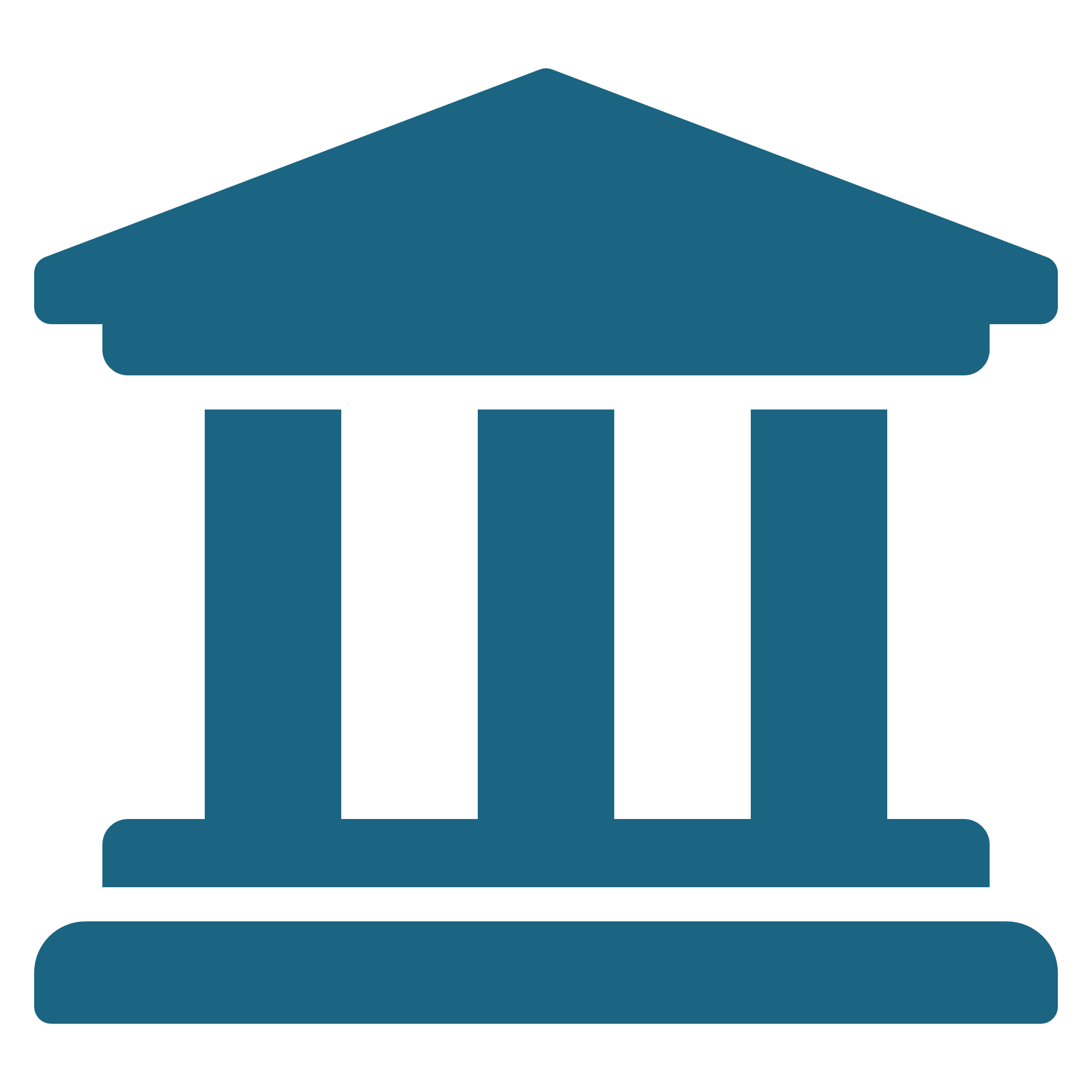 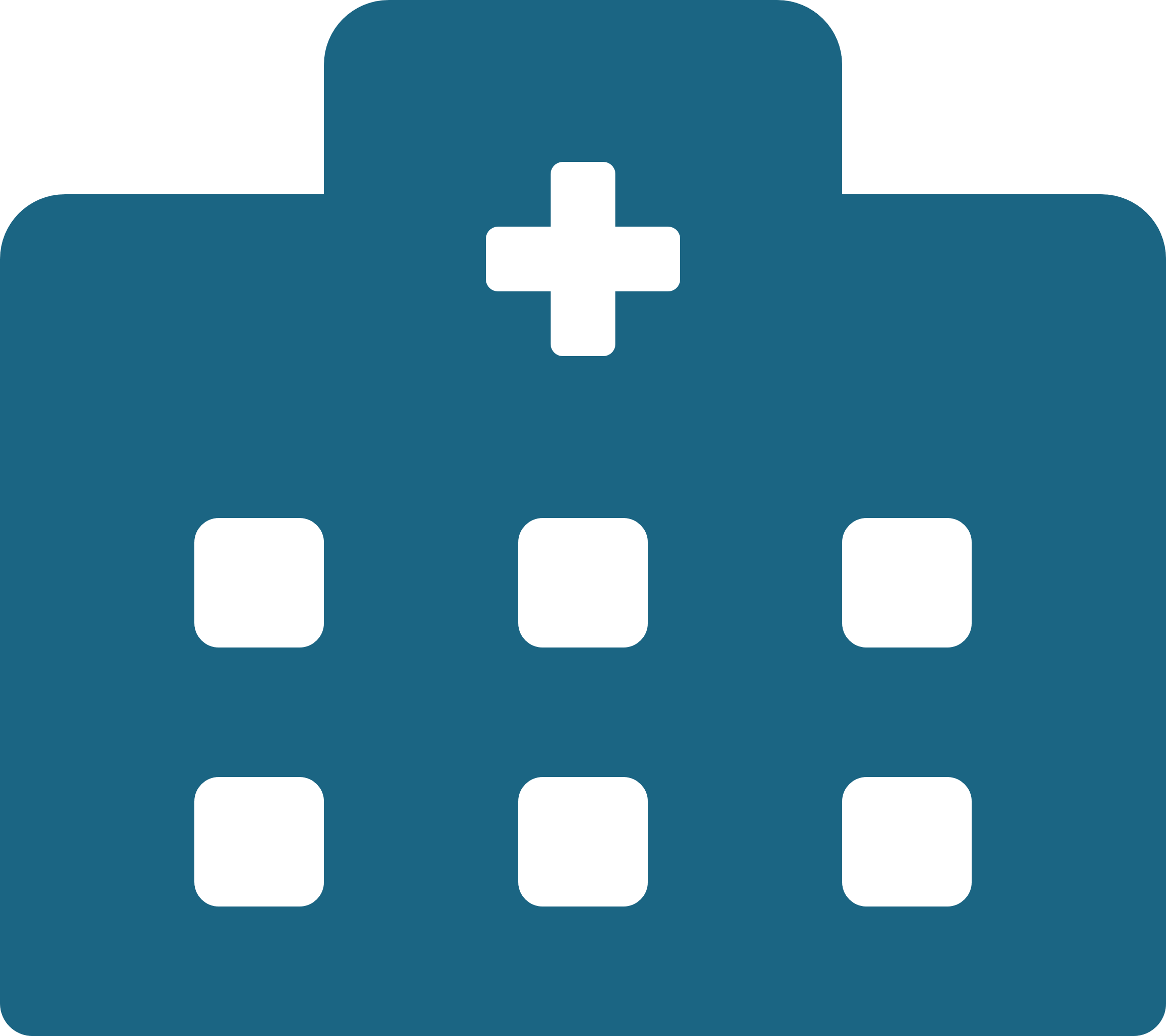 CDM
CDM
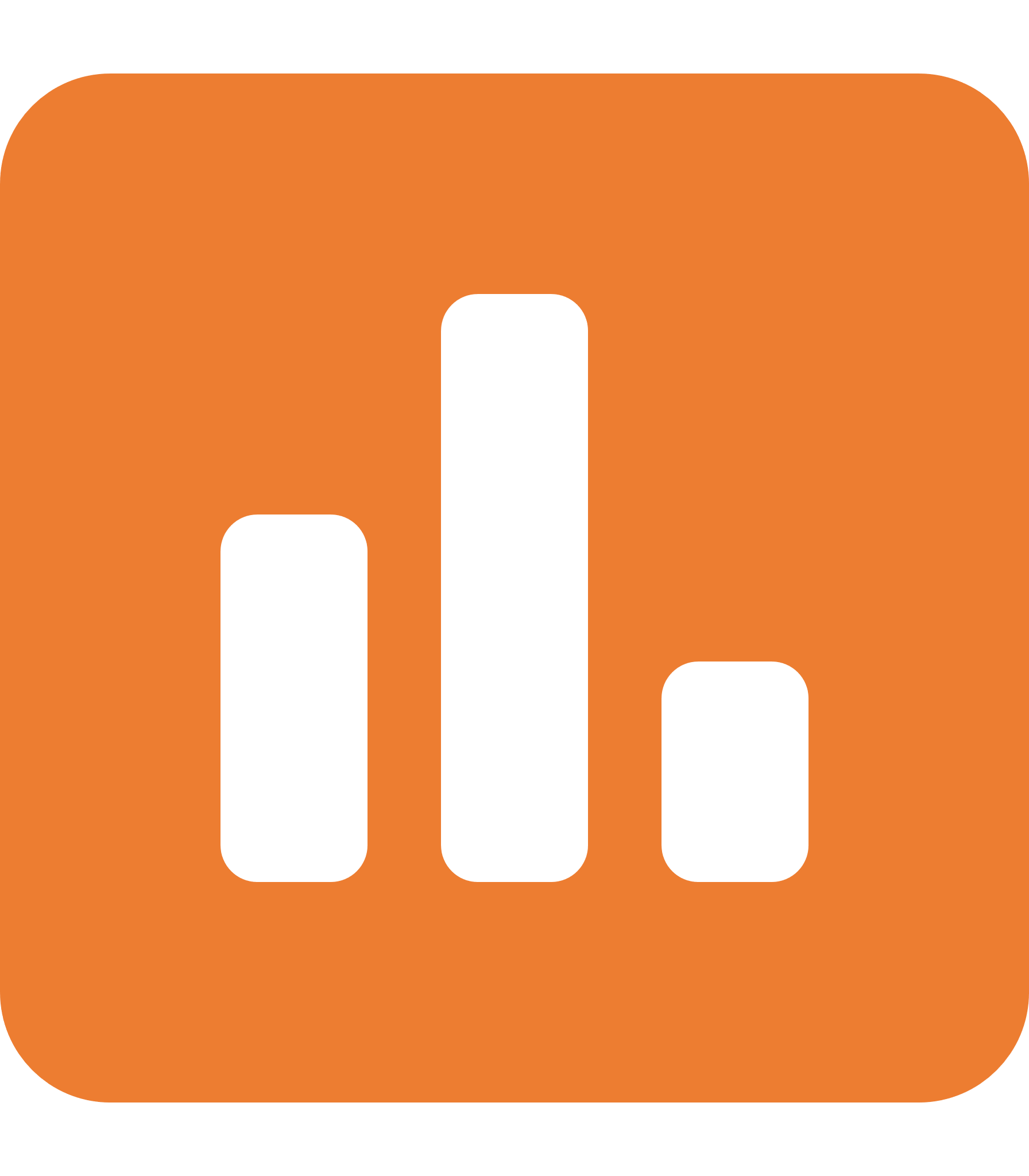 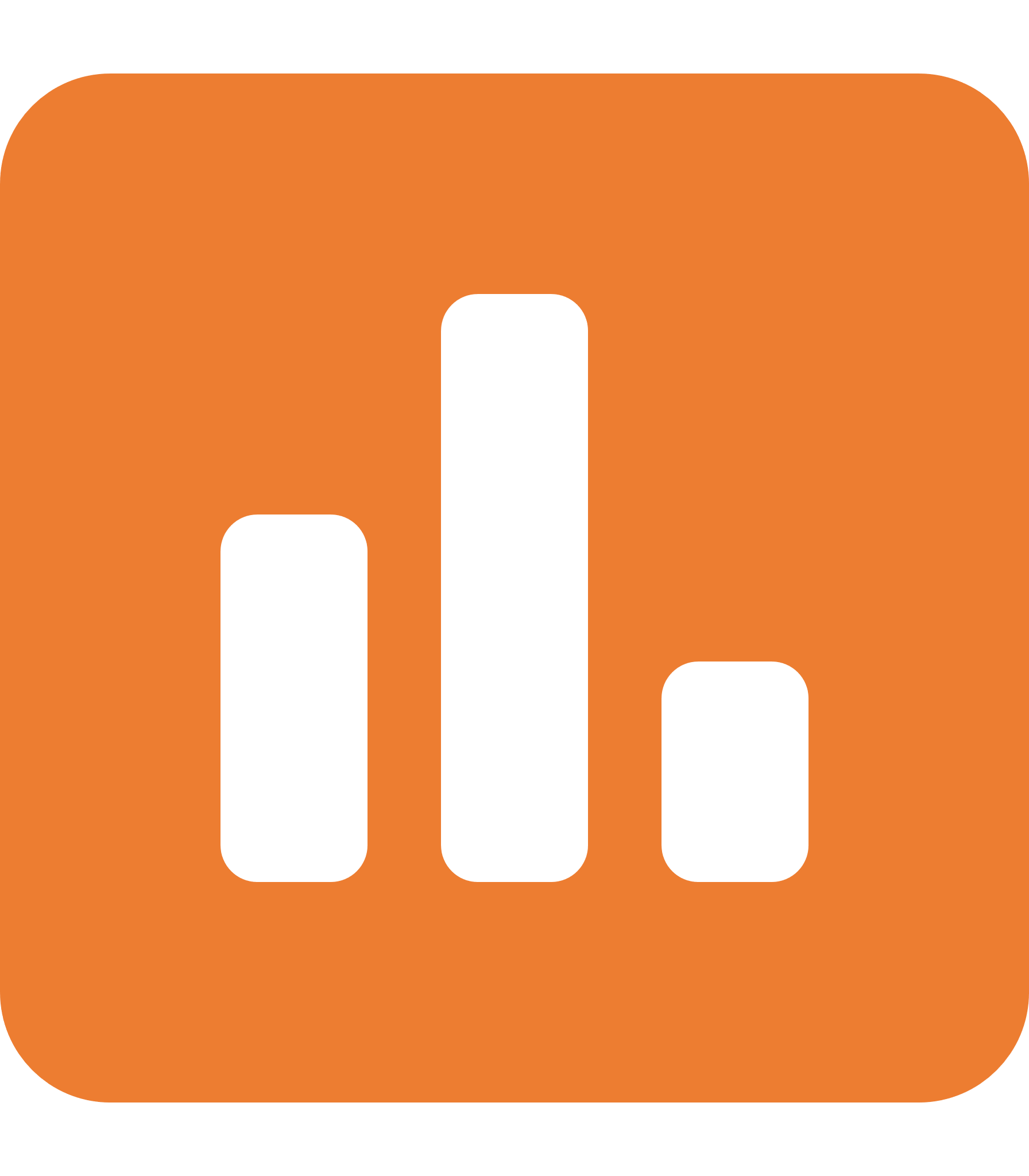 6
Distributed Research Network
Any site can lead a study
Analysis code is developed locally
Code is distributed to study participants
Results are generated (aggregated statistics)
Results are send back to site
Study lead
Site A
Site B
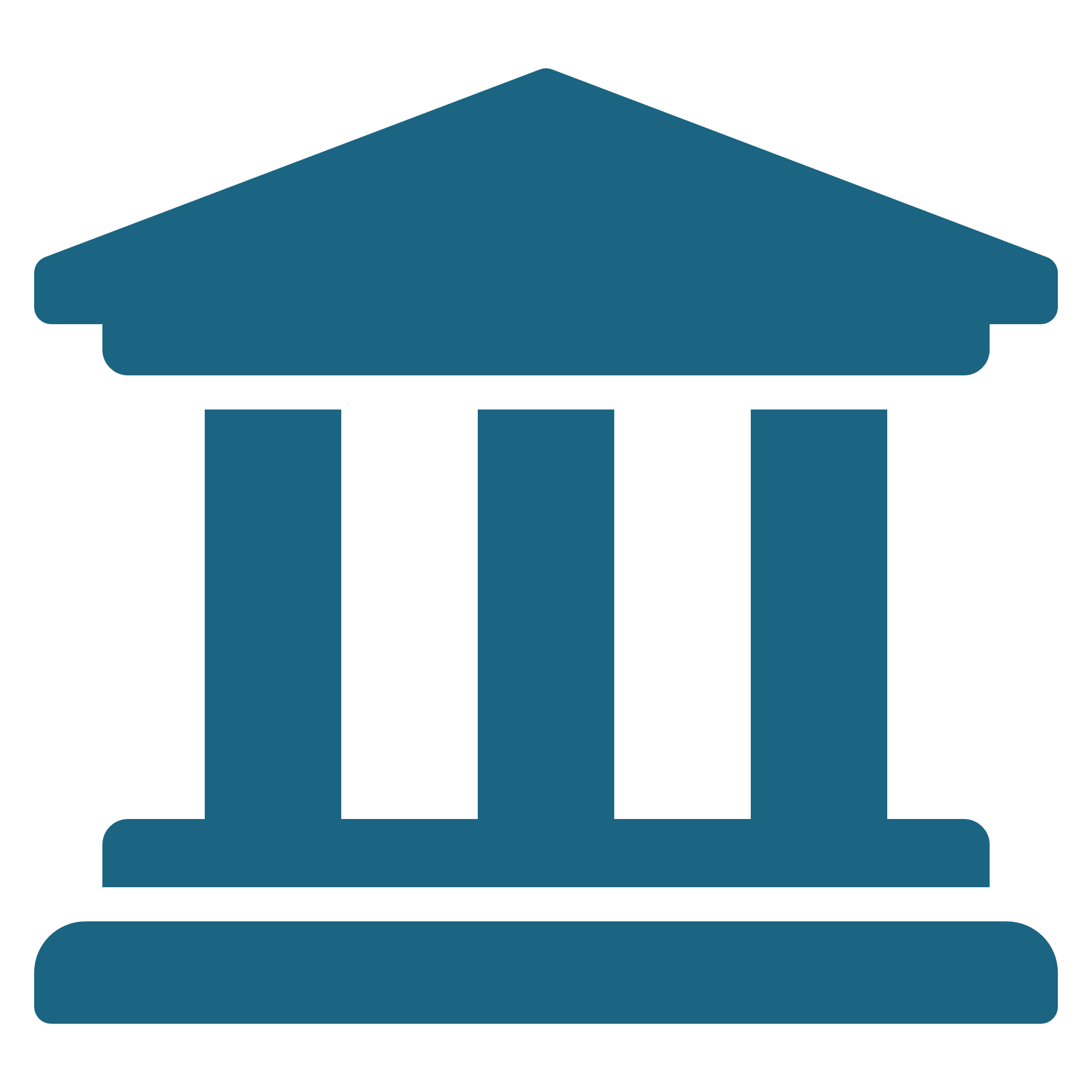 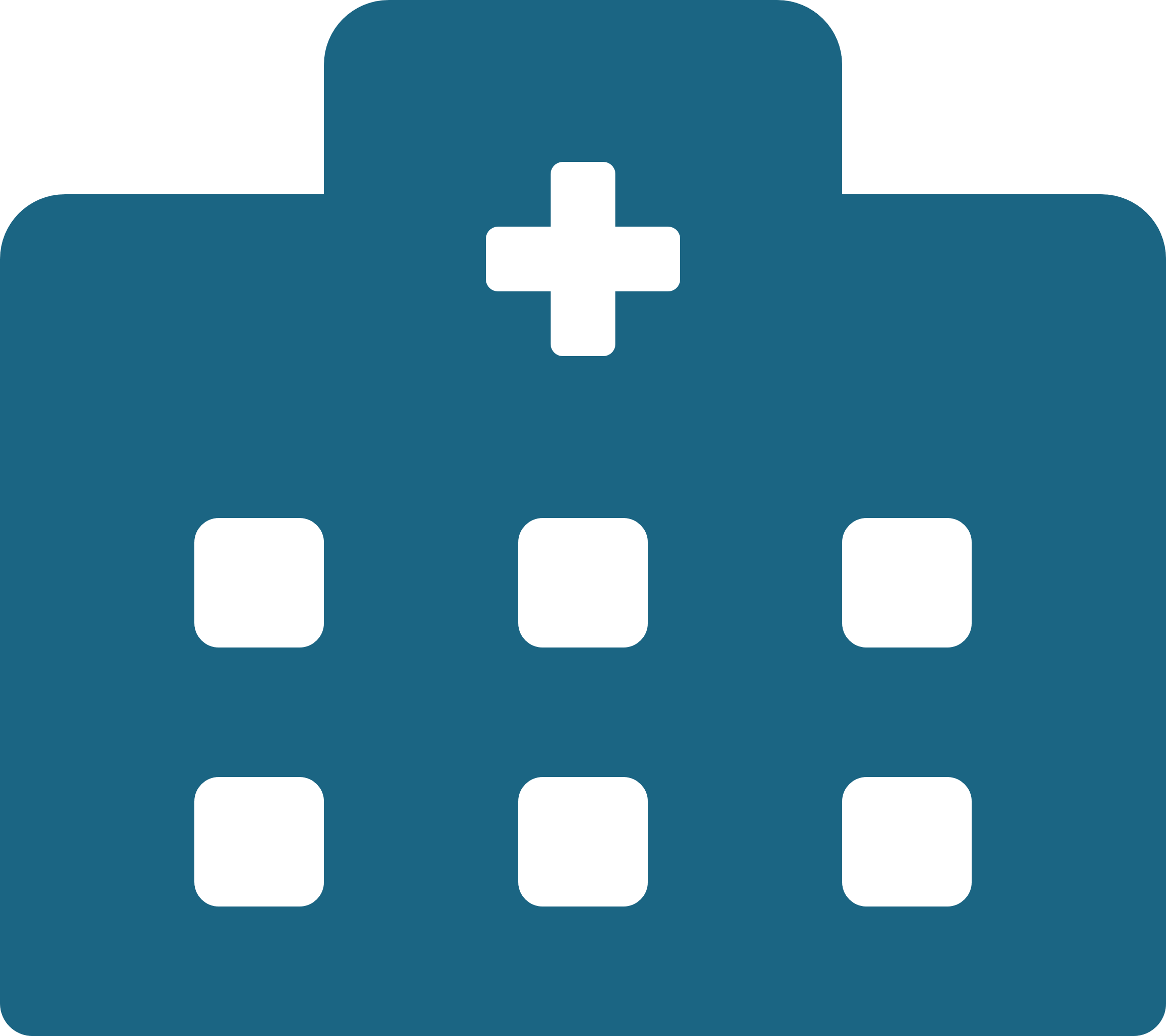 CDM
CDM
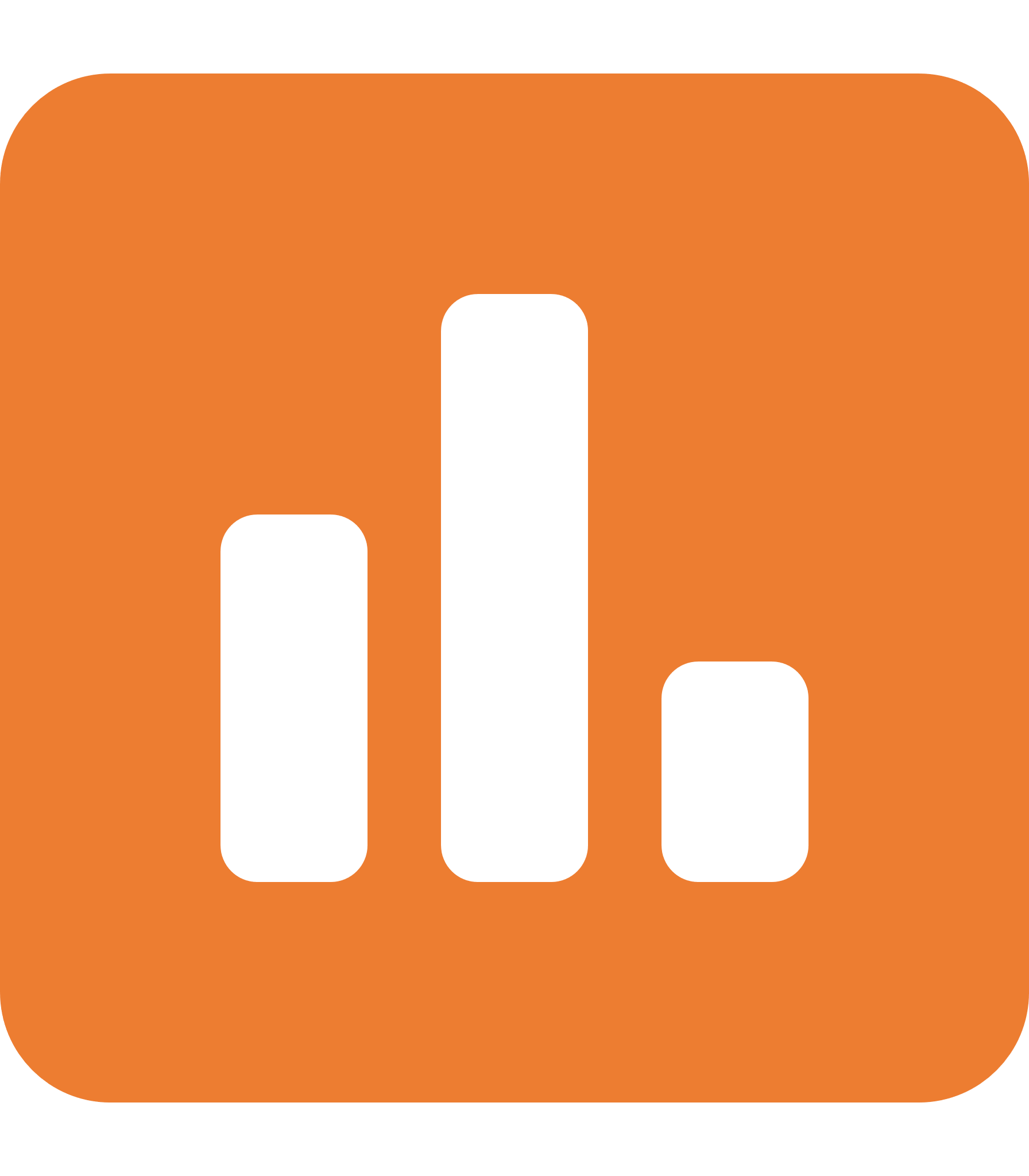 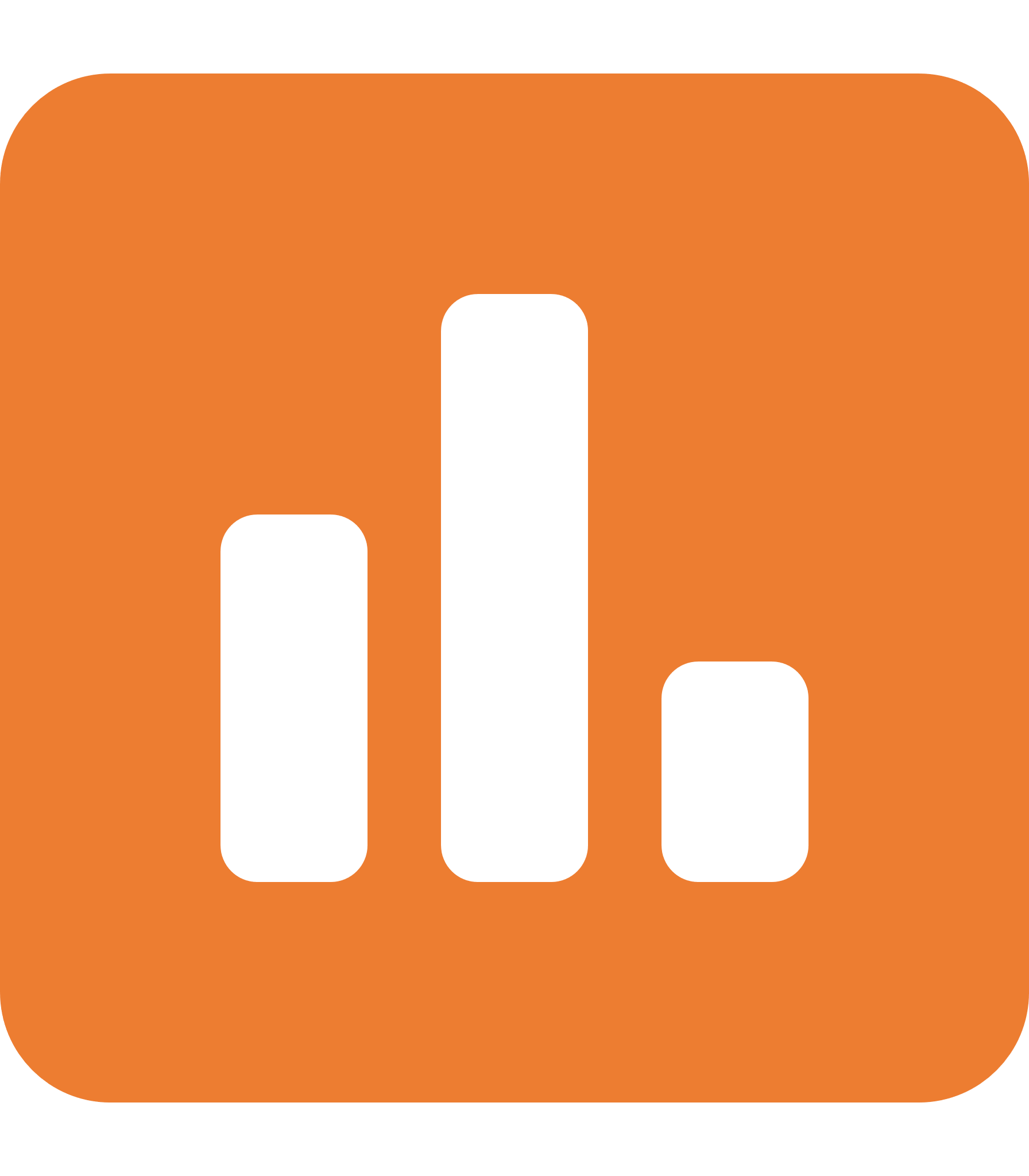 Site C
Site D
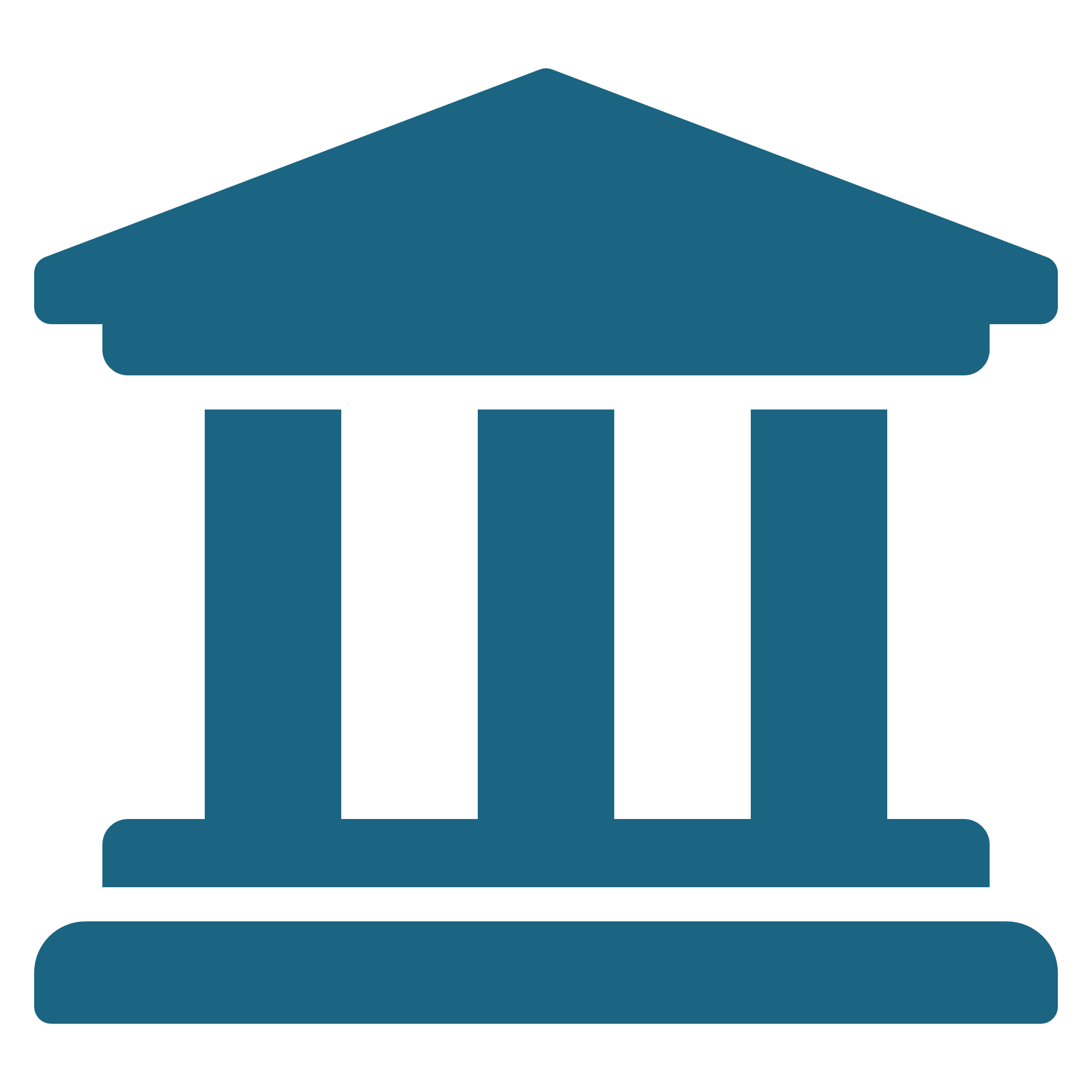 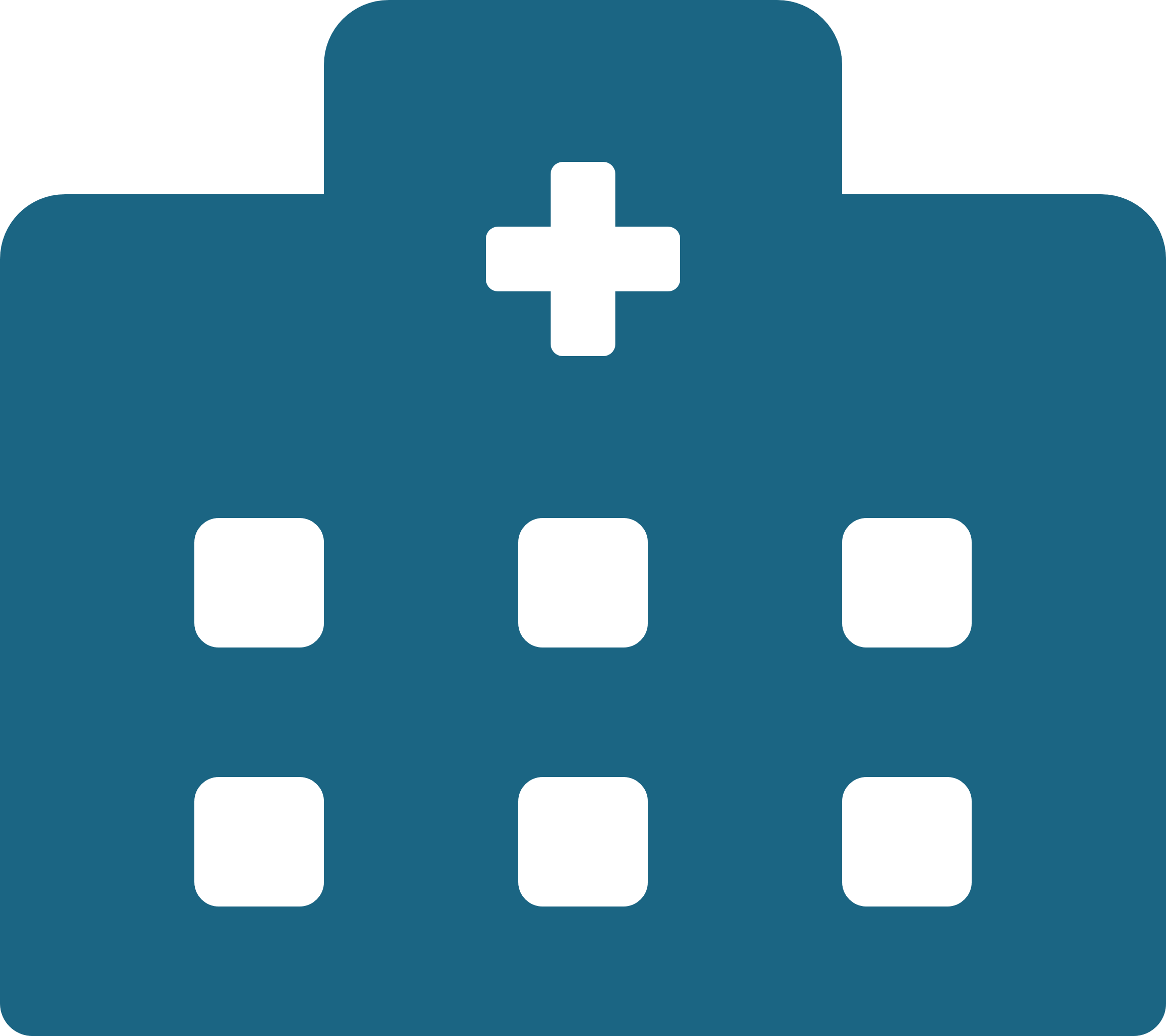 CDM
CDM
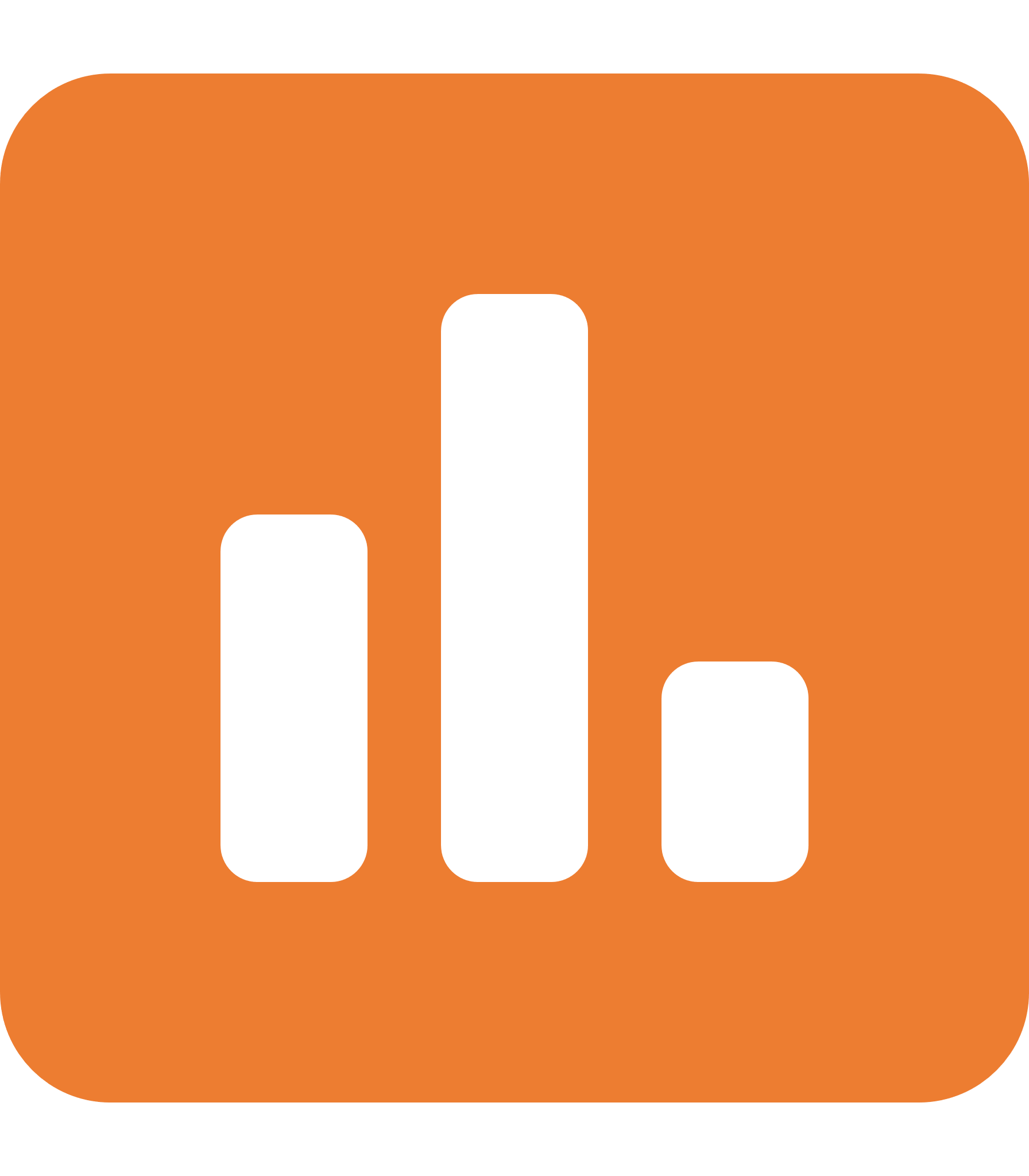 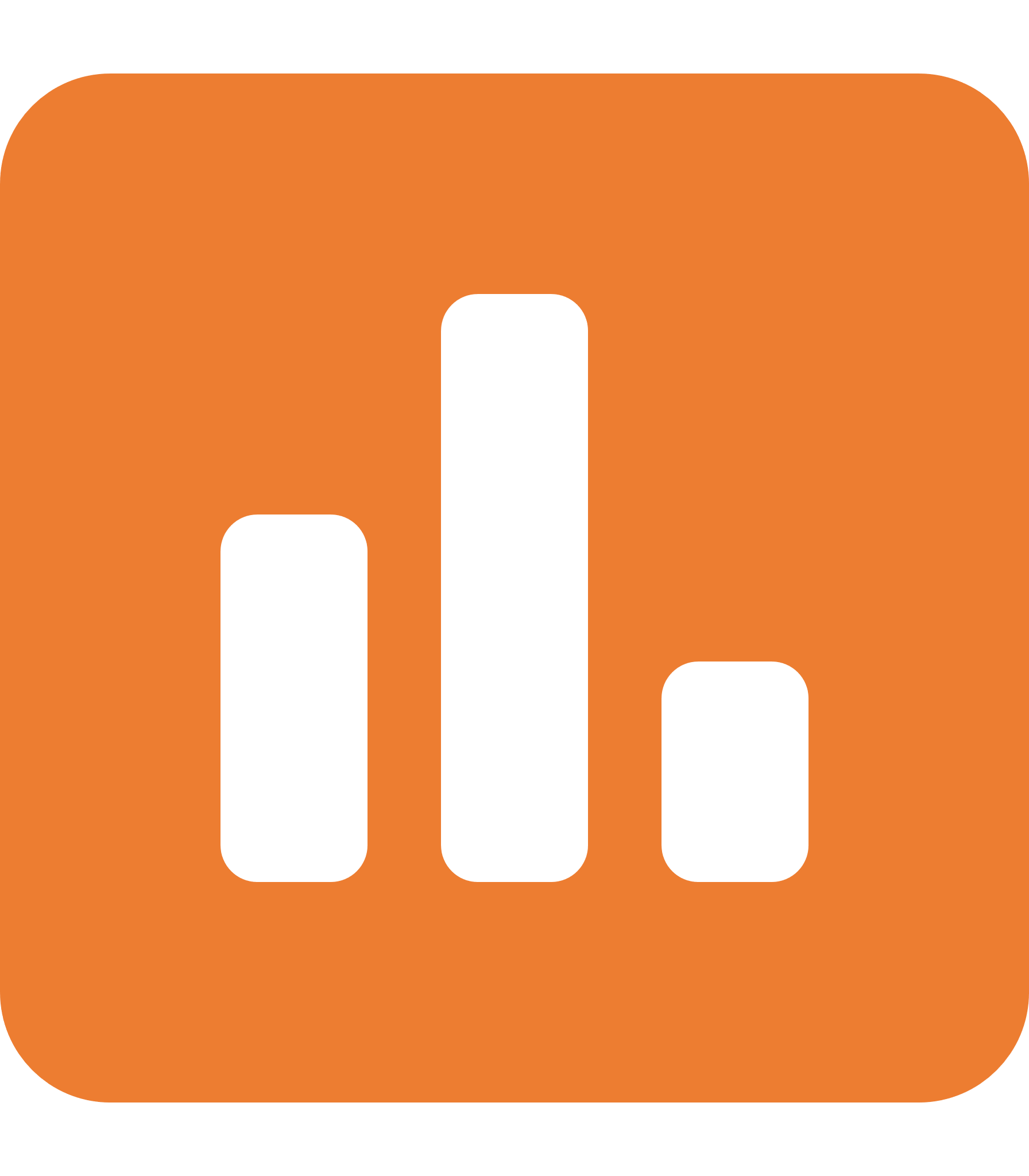 7
Distributed Research Network
Any site can lead a study
Analysis code is developed locally
Code is distributed to study participants
Results are generated (aggregated statistics)
Results are send back to site
Study lead
Site A
Site B
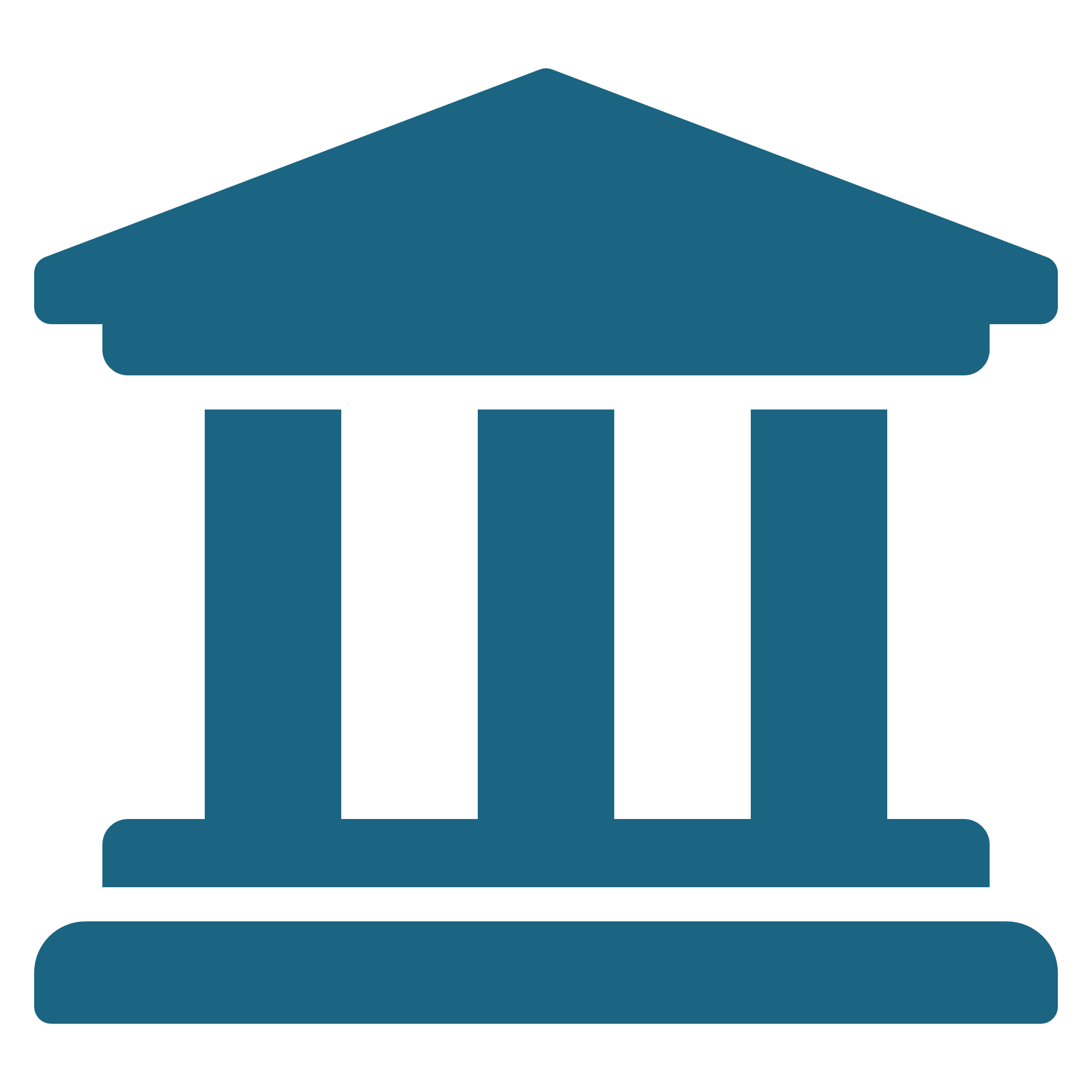 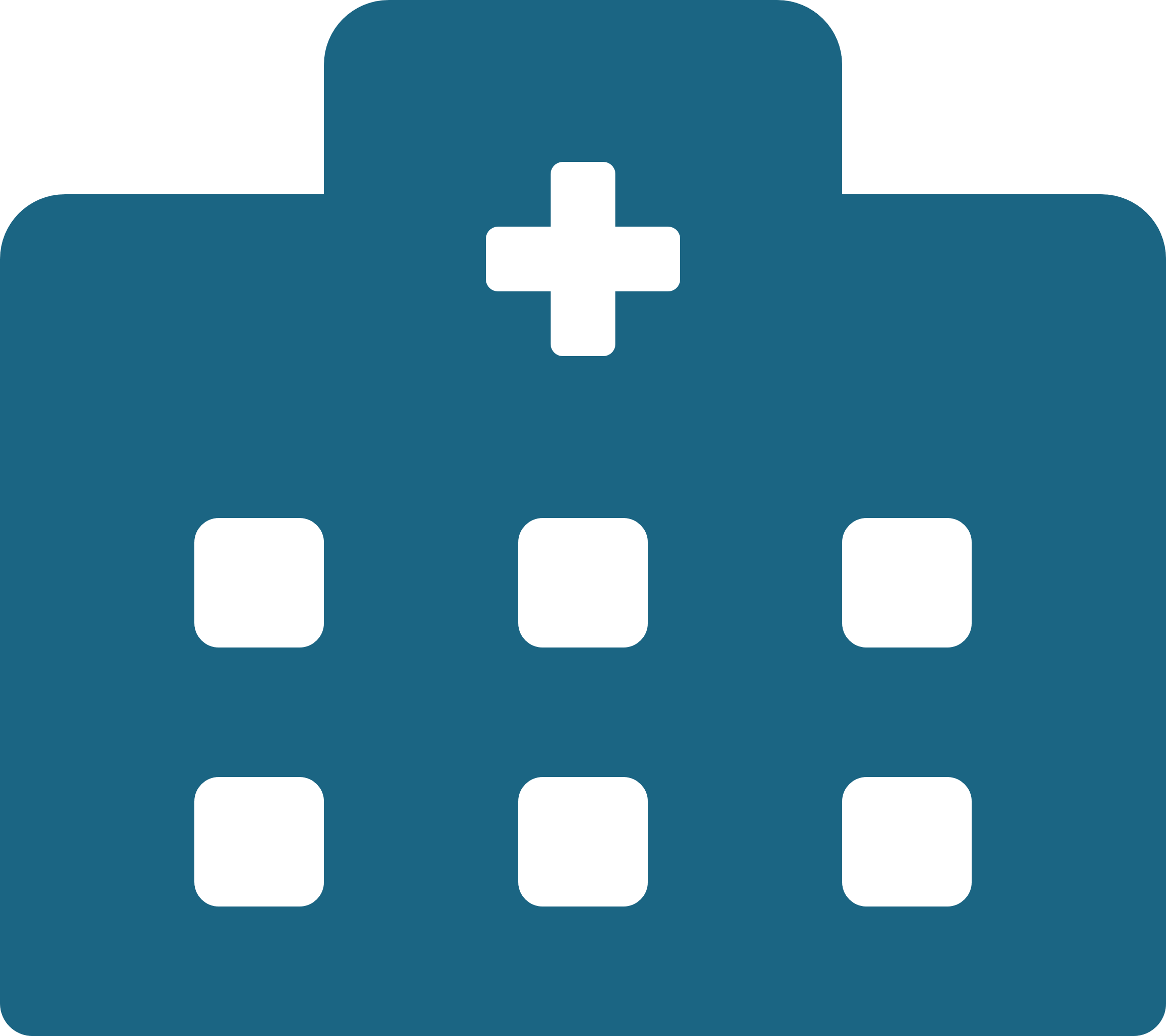 CDM
CDM
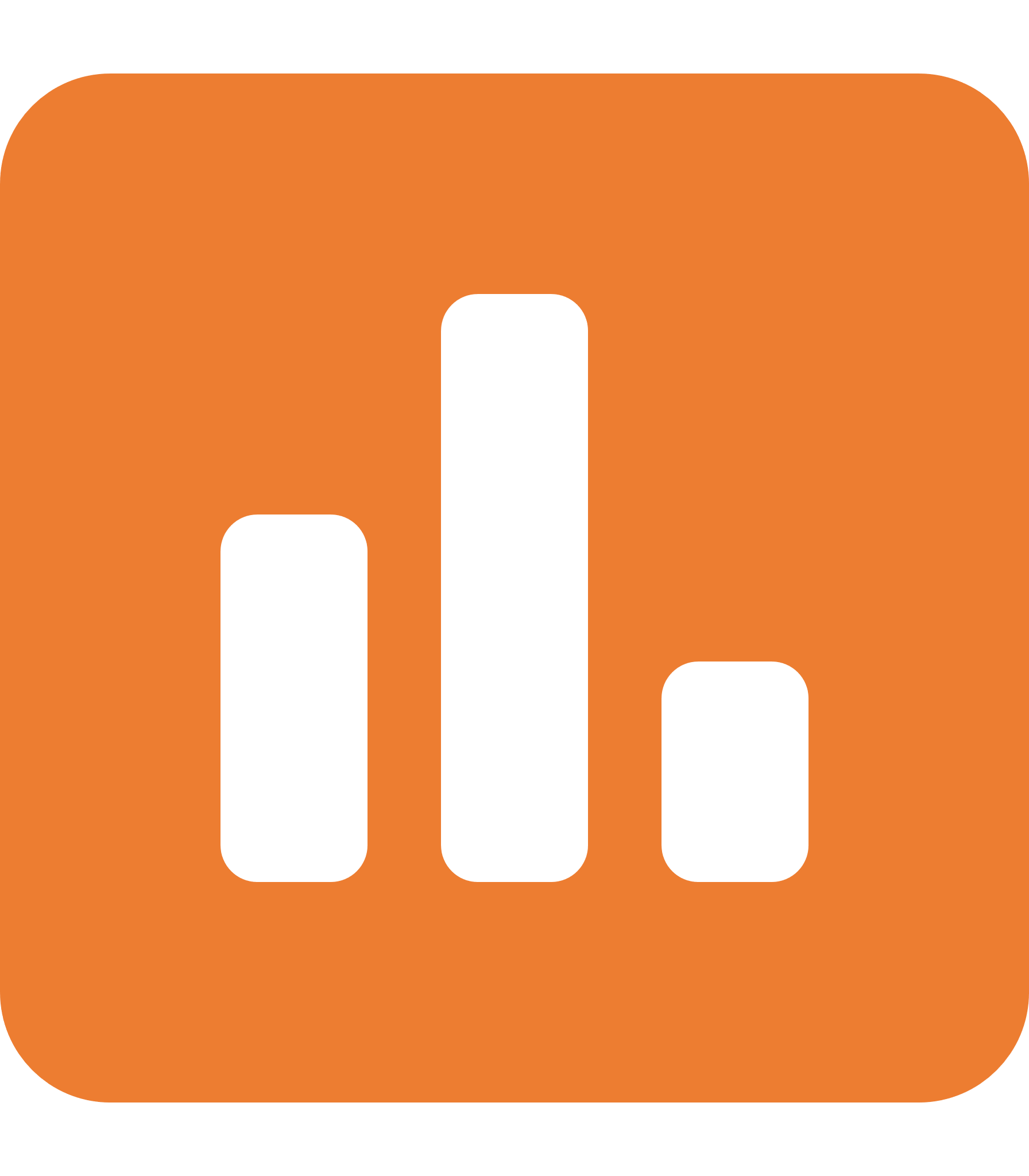 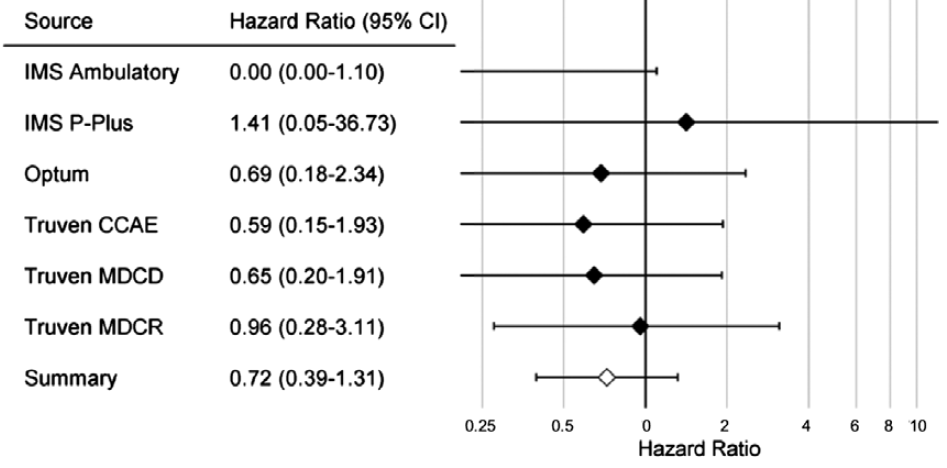 Site C
Site D
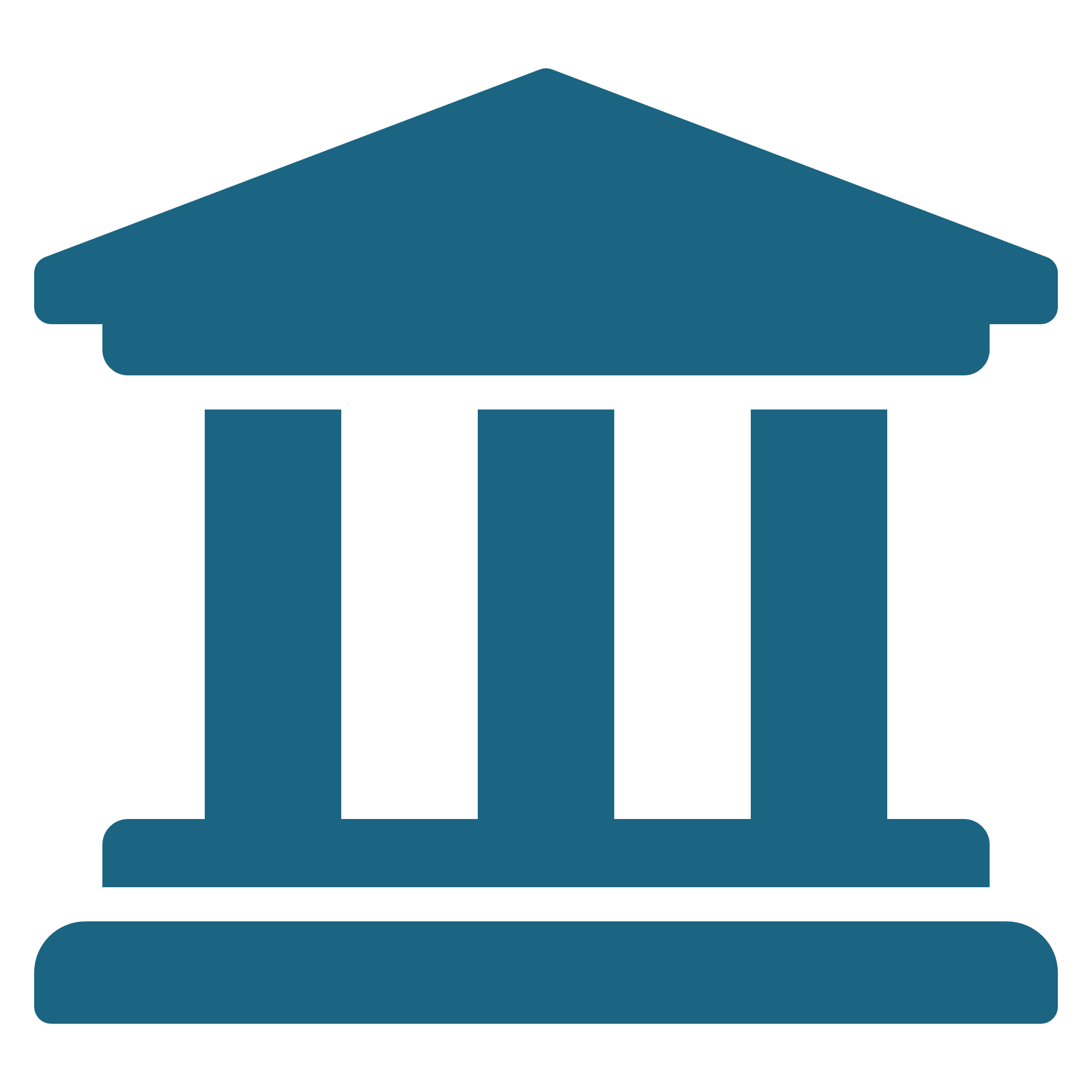 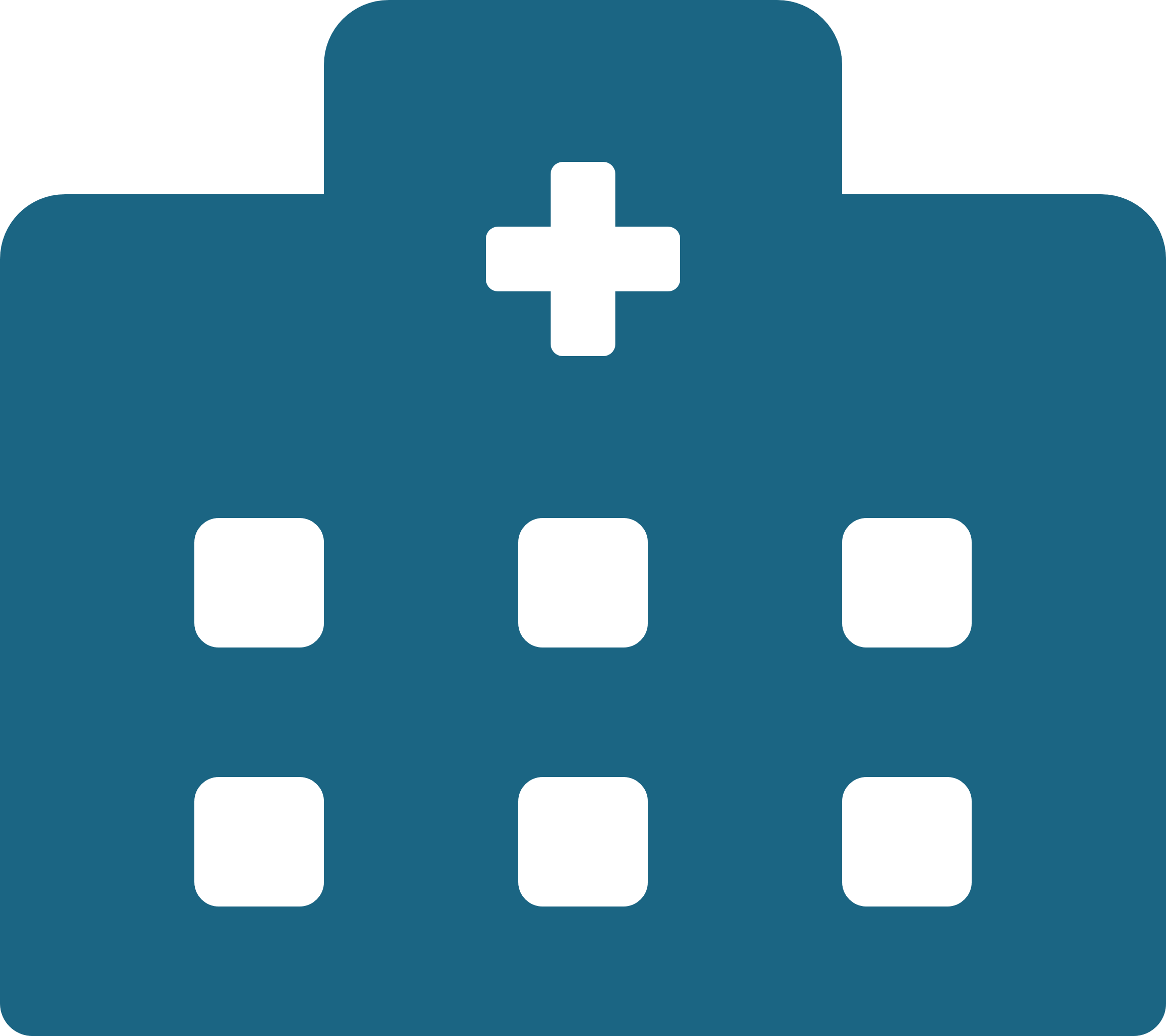 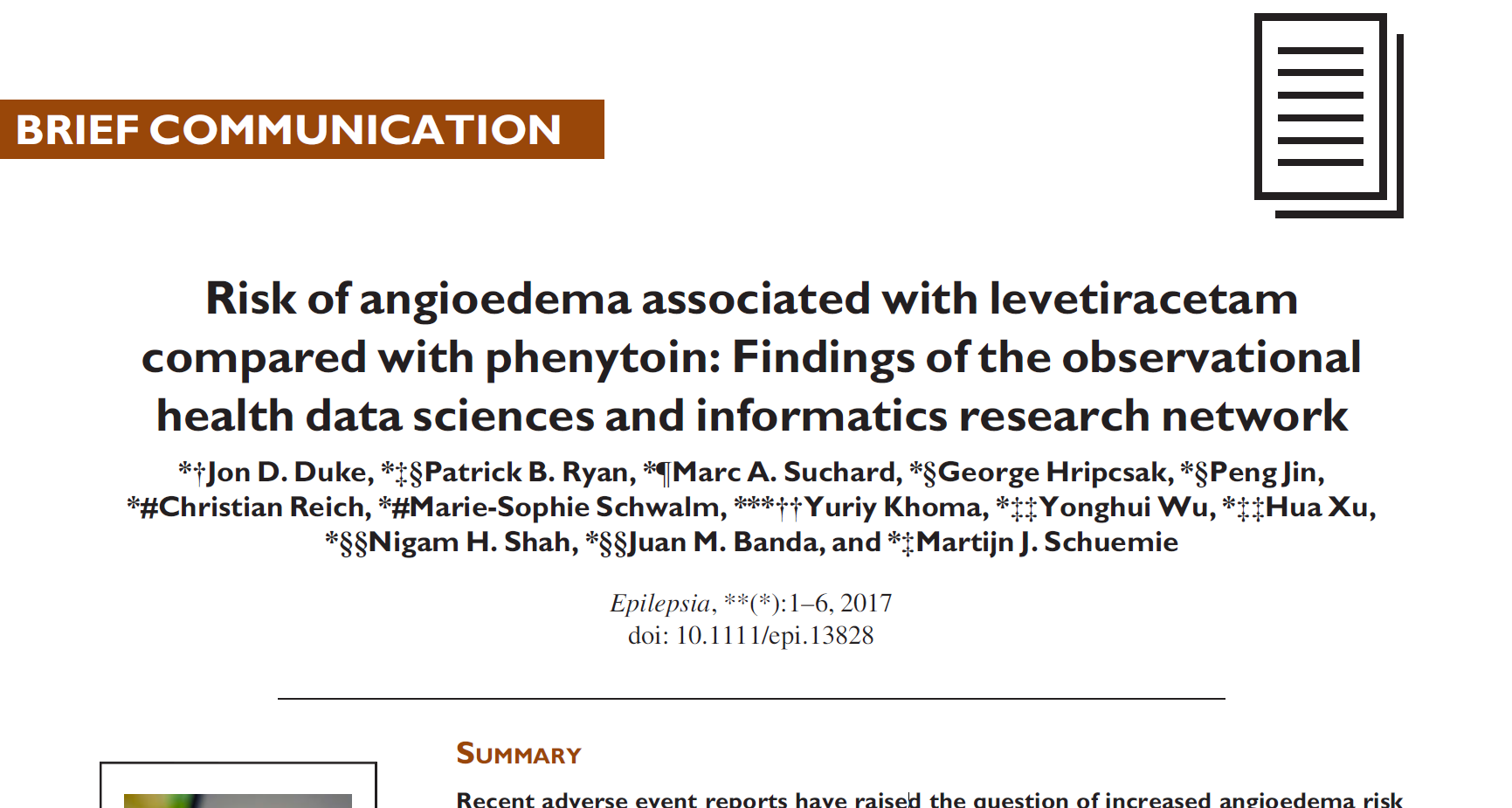 CDM
CDM
8
Hazard ratios from small counts
Hazard Ratio = 1.02 (0.27 – 3.78)
Assuming normal distribution
Optimum:
1.02
Likelihood may not be normally distributed when counts are low
95% of probability
3.78
0.27
* Real data, no simulation
9
Hazard ratios from small counts
Hazard Ratio = 1.02 (0.27 – 3.78)
Hazard Ratio = 1.02 (0.22 – 3.31)
Assuming normal distribution
No shape assumption
* Real data, no simulation
10
Cox meta-analysis  with small counts
Assuming 
normal distribution
Normality assumption here leads to statistically significant summary estimate
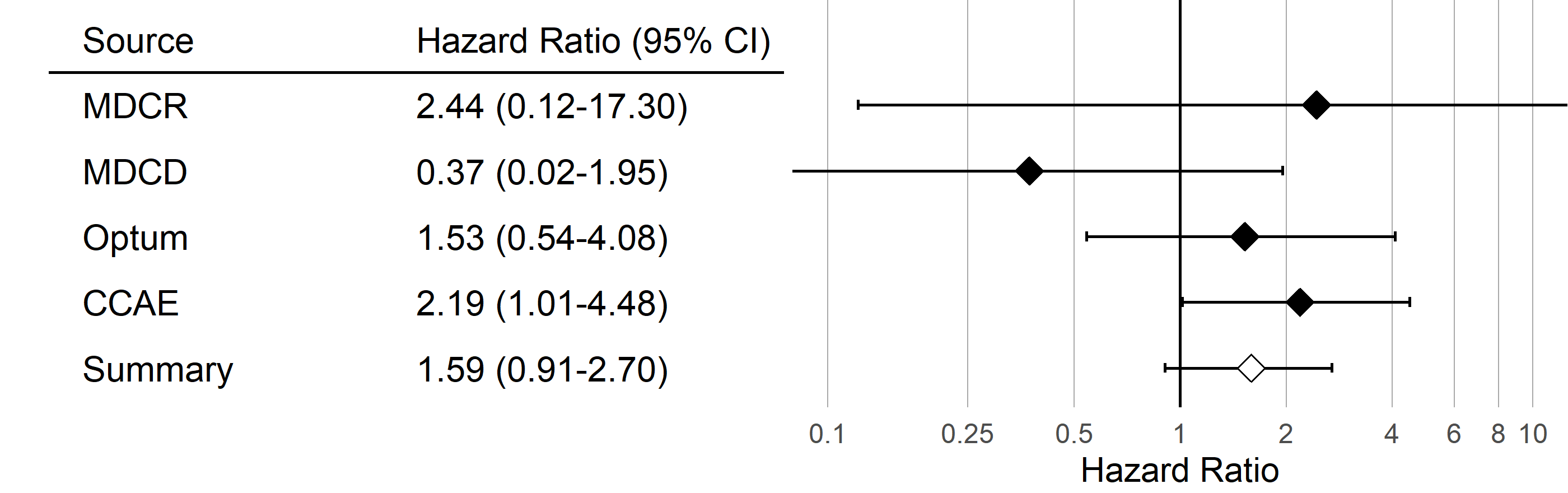 No shape assumption
(Pooling data)
* Real data, no simulation
11
Hazard ratios from zero counts
Traditionally, we would ignore this data source because no estimate is produced
No optimum, no confidence interval
* Real data, no simulation
12
Solution
Data sites share actual shape of likelihood, instead of just the hazard ratio + confidence interval
13
Solution
Data sites share actual shape of likelihood, instead of just the hazard ratio + confidence interval
Study lead
Site A
Site B
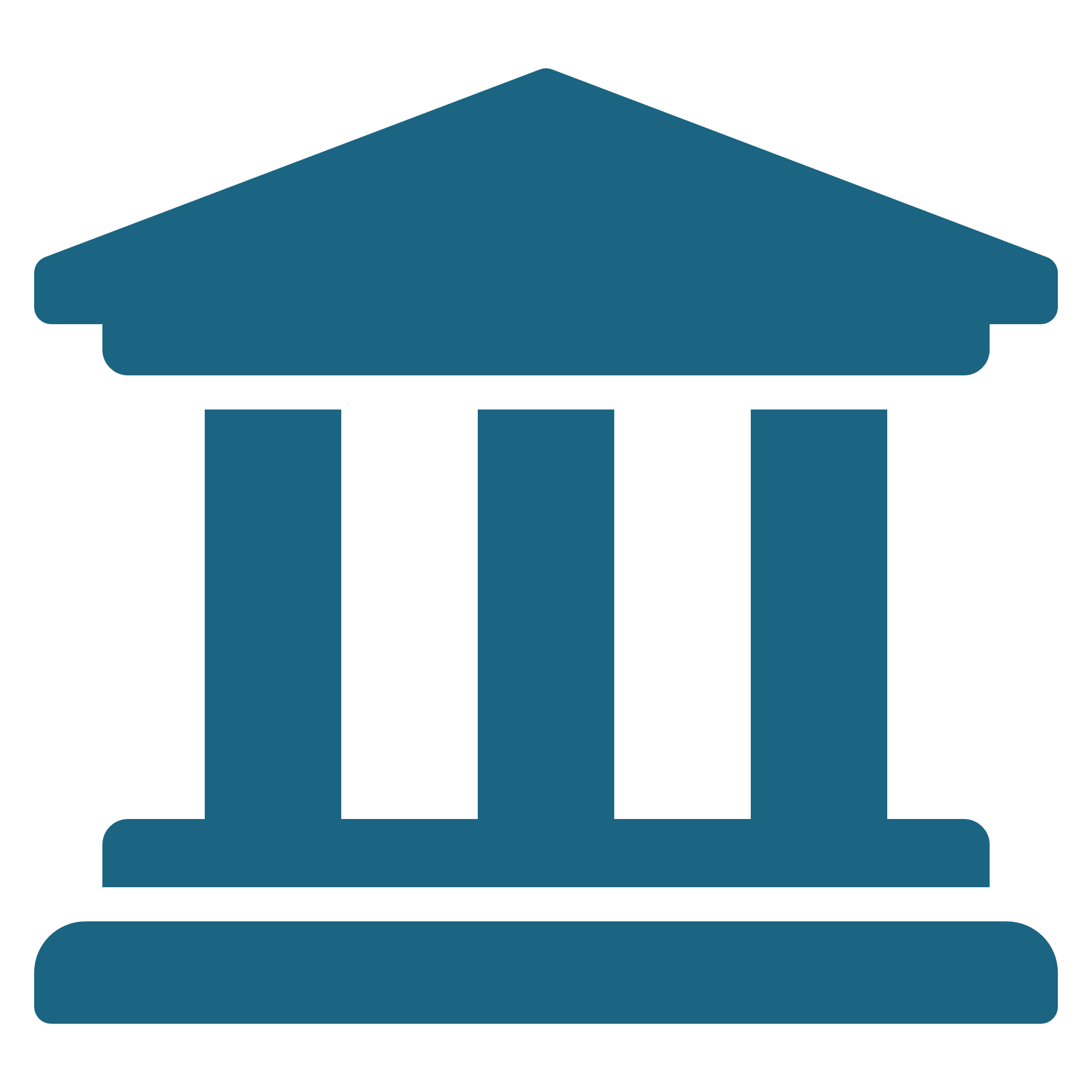 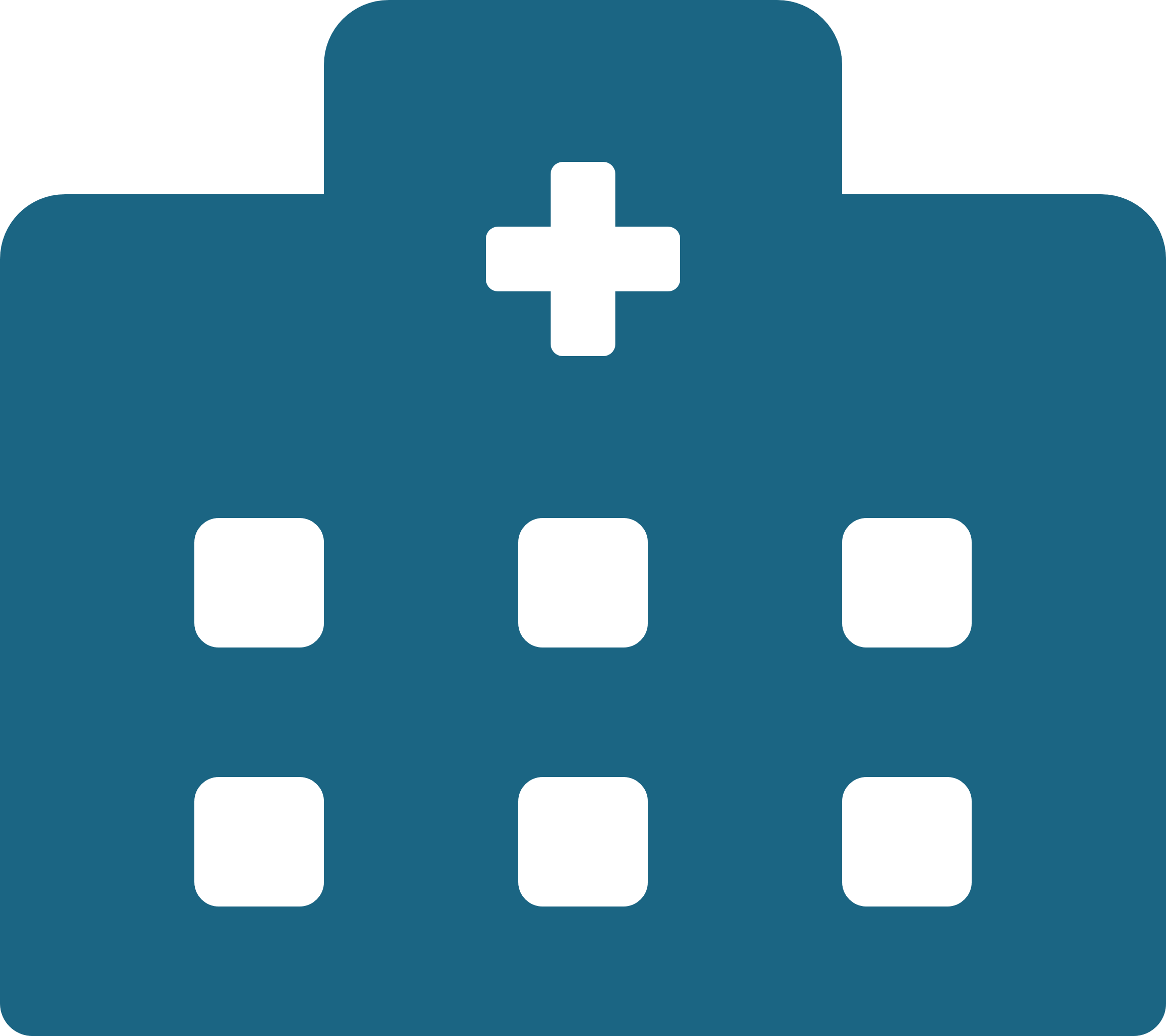 CDM
CDM
Site C
Site D
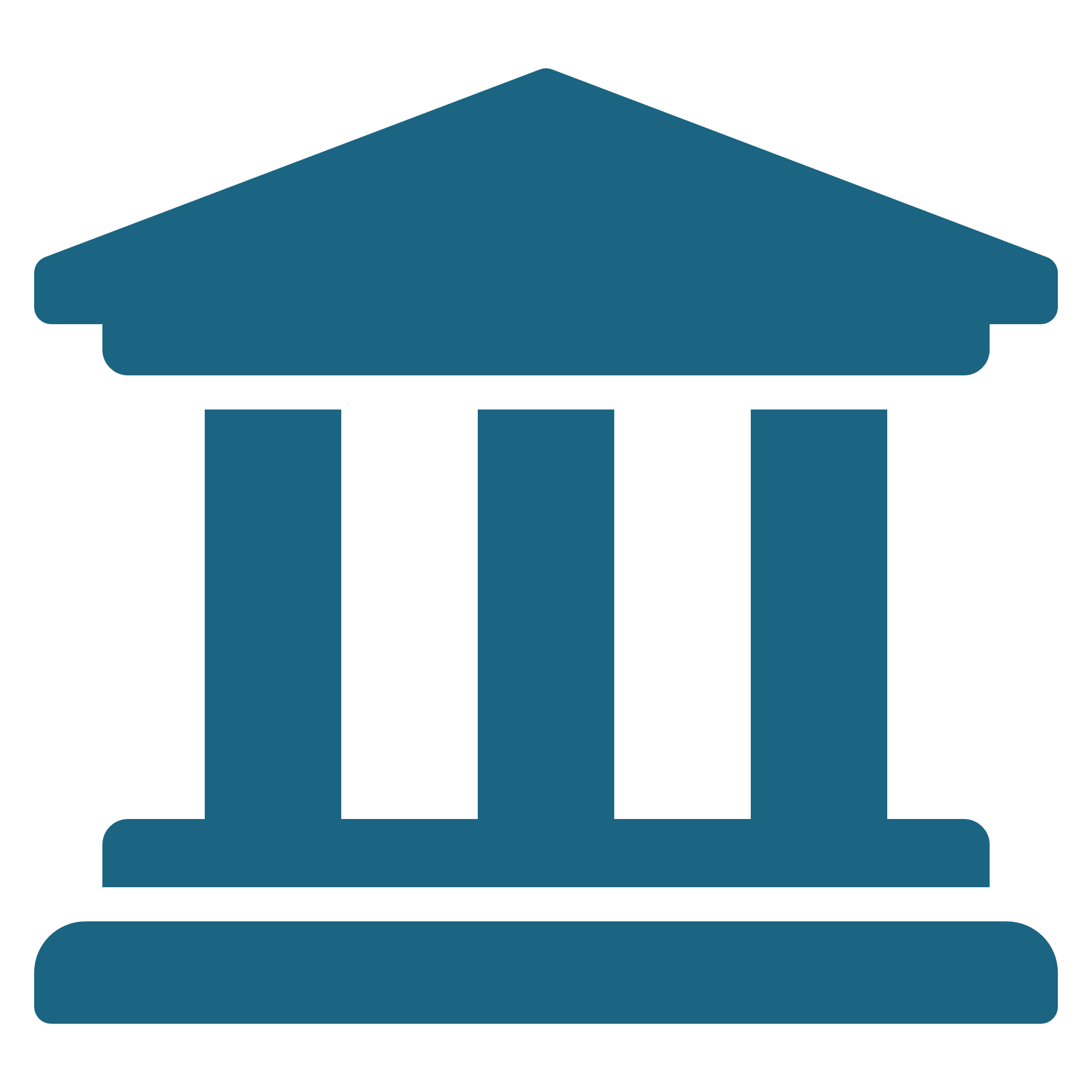 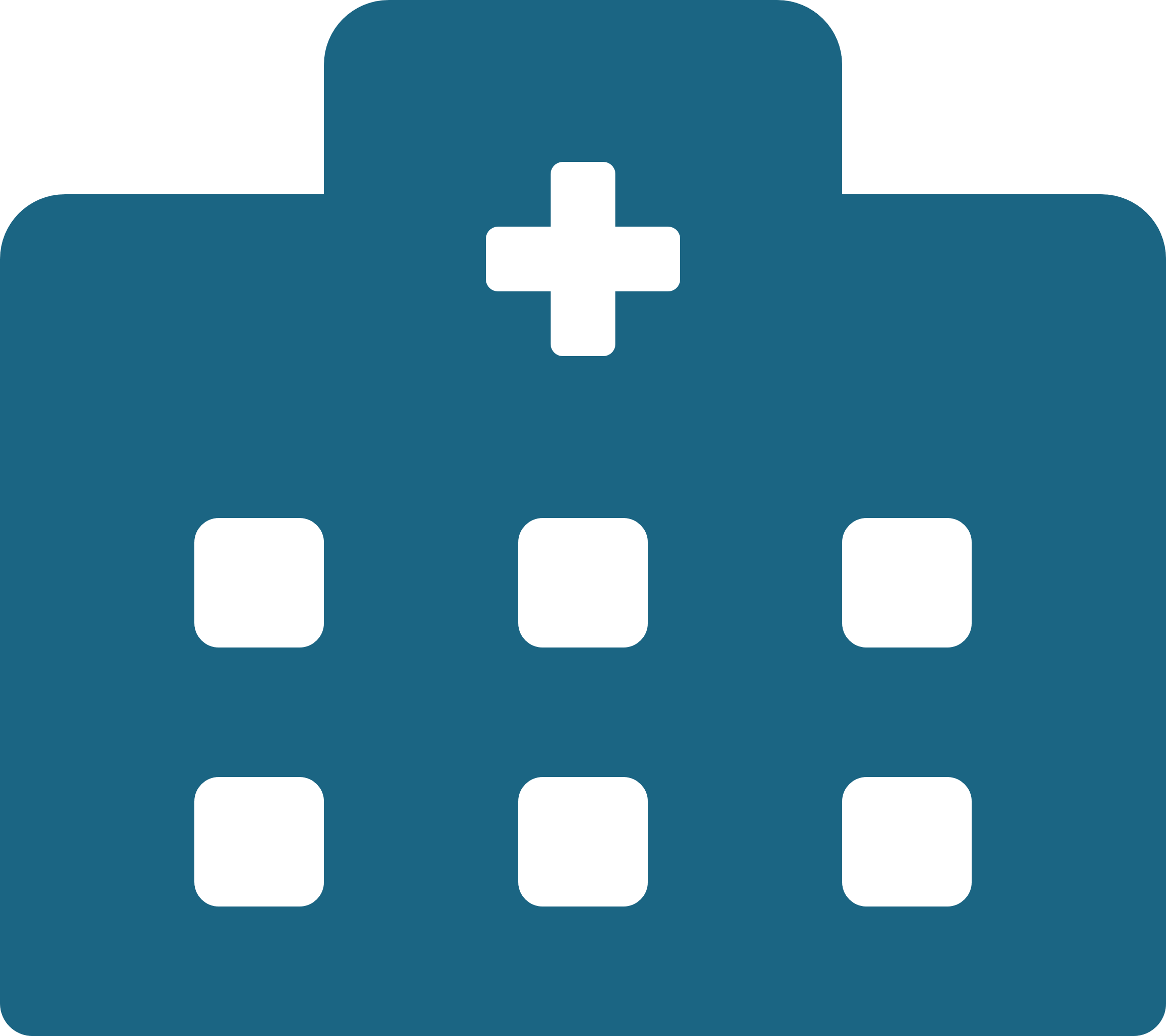 CDM
CDM
14
Non-normal approximations
Skew-Normal

Grid

Custom
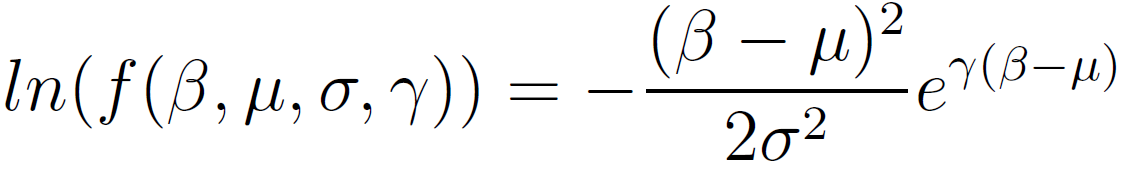 Skew-normal and Custom are defined by 3 number (position, scale, and skew)

Grid requires communication of >= 100 gridpoints
15
Three real examples: Fixed-effects
Fixed-effects meta-analysis assumes the effect size is the same in each database
Pooled: gold standard
Traditional: current practice
Examples using four databases
* Real data, no simulation
16
Random-effects
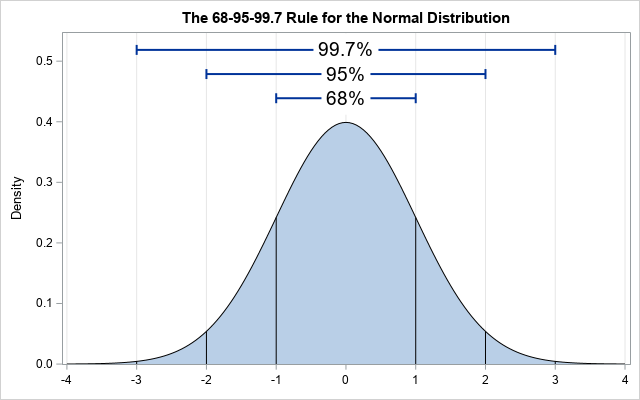 µ
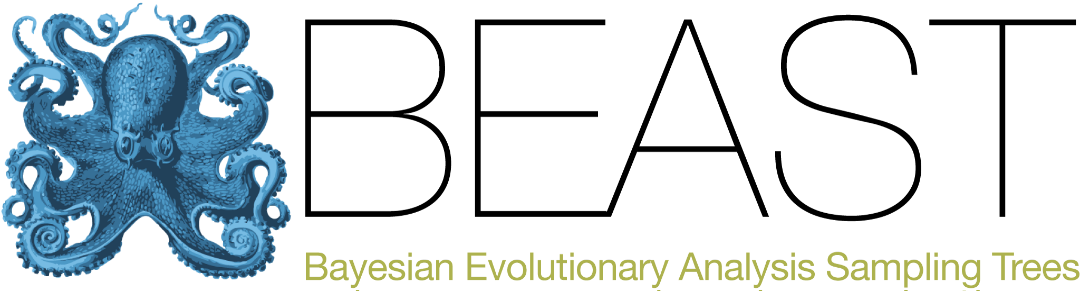 17
Three real examples: Random-effects
With too little information, traditional approach assumes no heterogeneity
Pooled: gold standard (Bayesian)
Traditional: current practice (Non-Bayesian)
Examples using four databases
* Real data, no simulation
18
Three real examples: Random-effects
Skew-normal is suboptimal
Pooled: gold standard (Bayesian)
Traditional: current practice (Non-Bayesian)
Examples using four databases
* Real data, no simulation
19
Simulations
https://data.ohdsi.org/SmallCountMetaAnalysisEvaluation/
20
Final thoughts
Normality assumption adds unnecessary bias to distributed research
Problem is larger with more databases, with coverage sometimes < 10% 
Communicating full shape of likelihood function avoid this bias, without sharing patient-level data. Best candidates are
Custom function
Grid
Will be available in the EvidenceSynthesis package
21